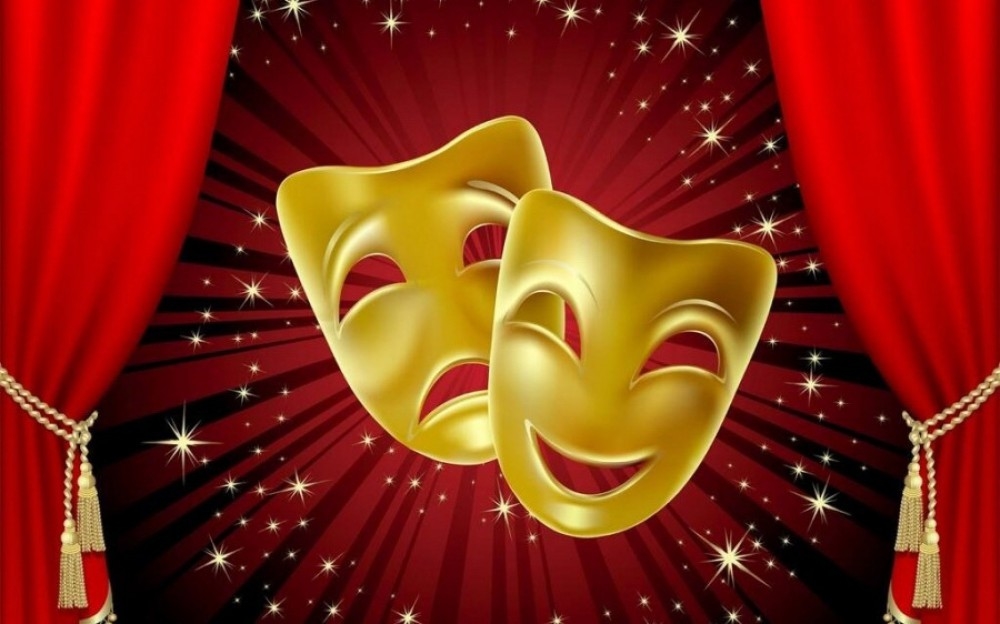 МУНИЦИПАЛЬНОЕ АВТОНОМНОЕ ДОШКОЛЬНОЕ
 ОБРАЗОВАТЕЛЬНОЕ УЧРЕЖДЕНИЕ   ДЕТСКИЙ САД 
«Колокольчик»
Театрализованная деятельность как средство развития творческих способностей дошкольников.
Воспитатель 
Гунтик Н.Н.
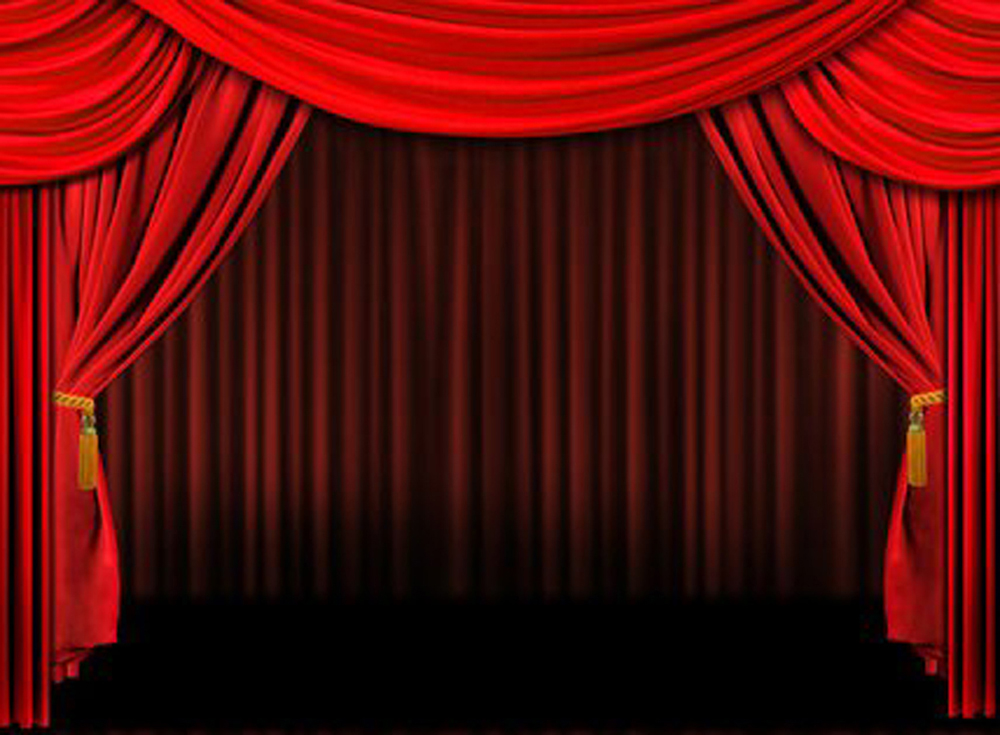 Опыт работы по театральной деятельности с детьми средней группе №20 «Сказка»
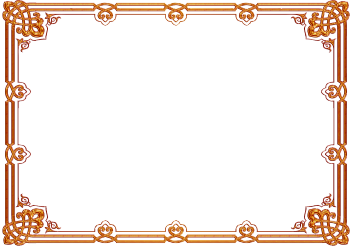 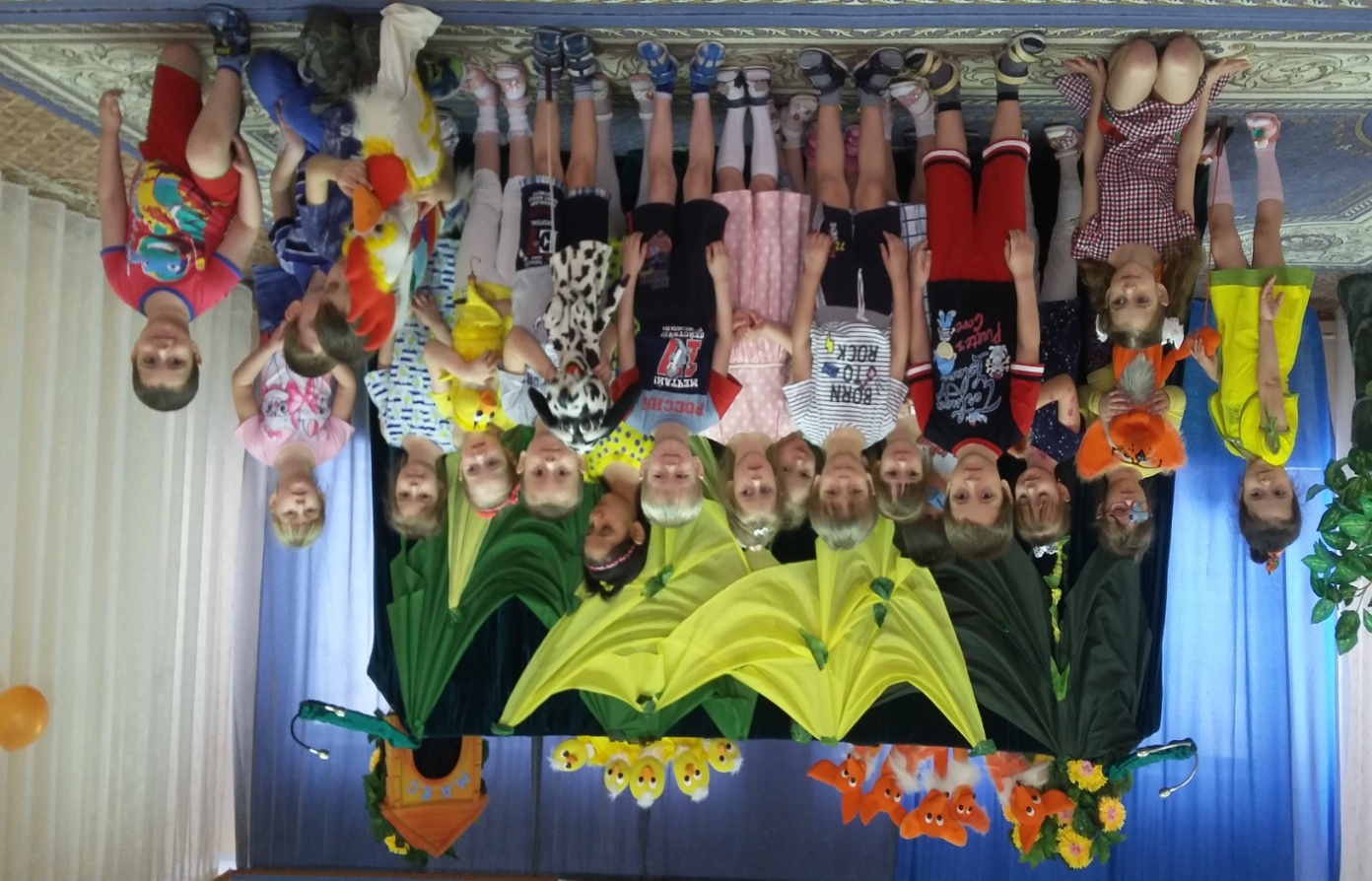 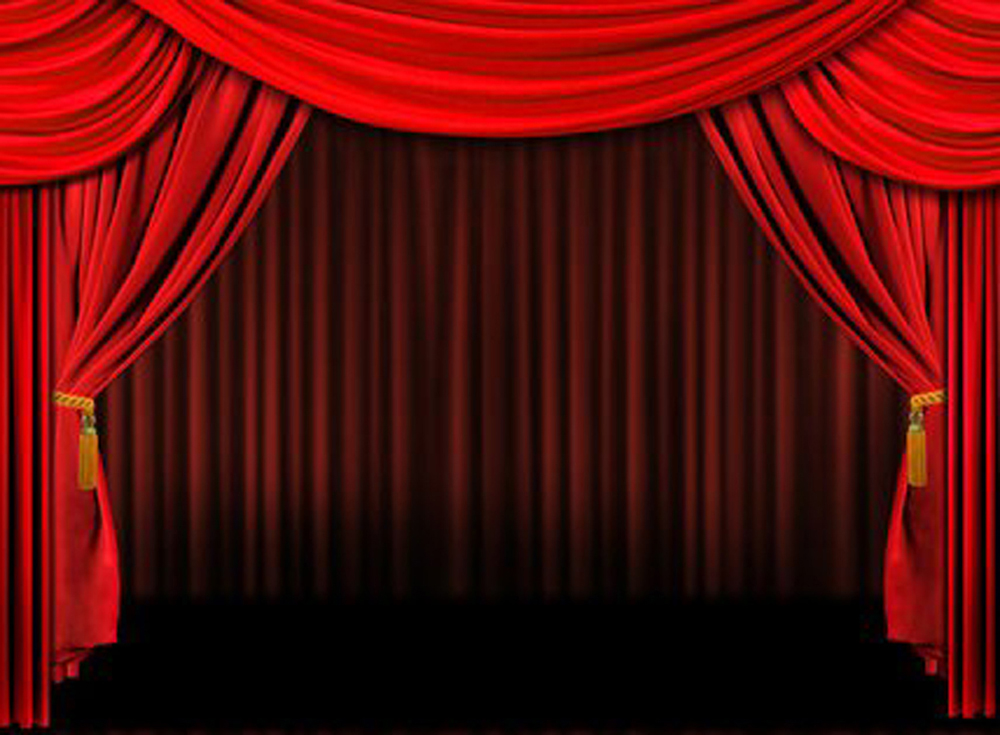 «Театр- это волшебный мир. 
Он дает уроки красоты, 
морали и нравственности. 
А чем они богаче, 
тем успешнее идет развитие духовного мира детей….» 

Б.М. Теплов.
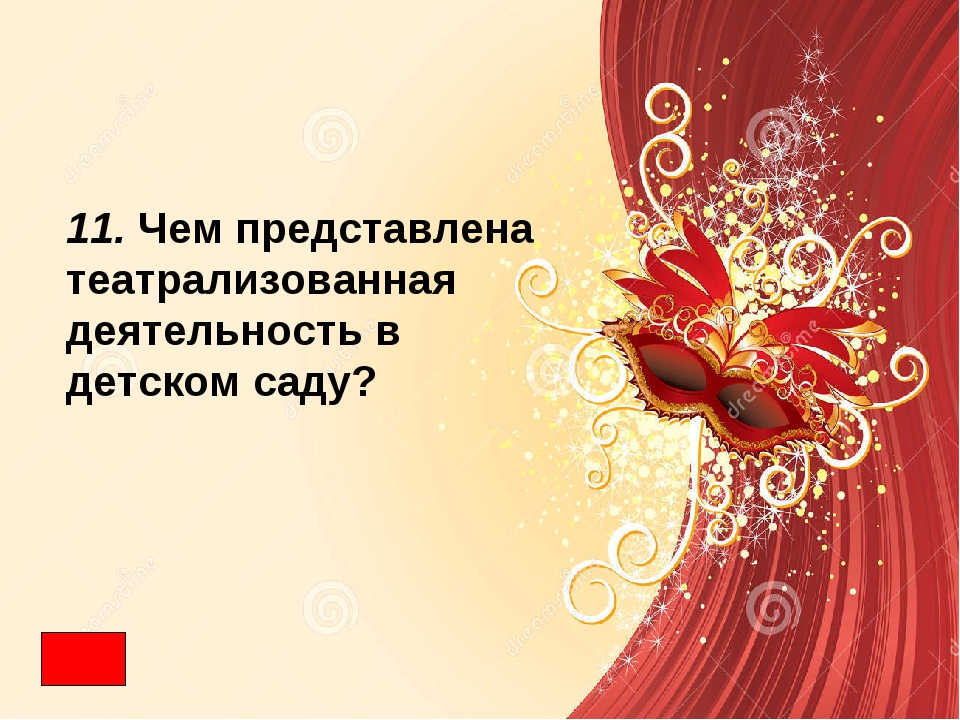 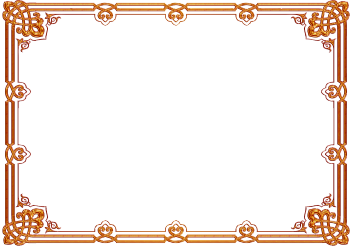 ТЕАТРАЛЬНАЯ ИГРА
Это действия в заданной художественным произведением или заранее оговоренной сюжетом реальности, т.е. она может носить репродуктивный характер. 
Причем роль требует большего, чем в сюжетно-ролевых, подчинения сюжету, почти правилу, отражающему фиксированную автором логику отношений и взаимодействий объектов окружающего мира, но не исключает творчества 

(И.Г.Вечканова).
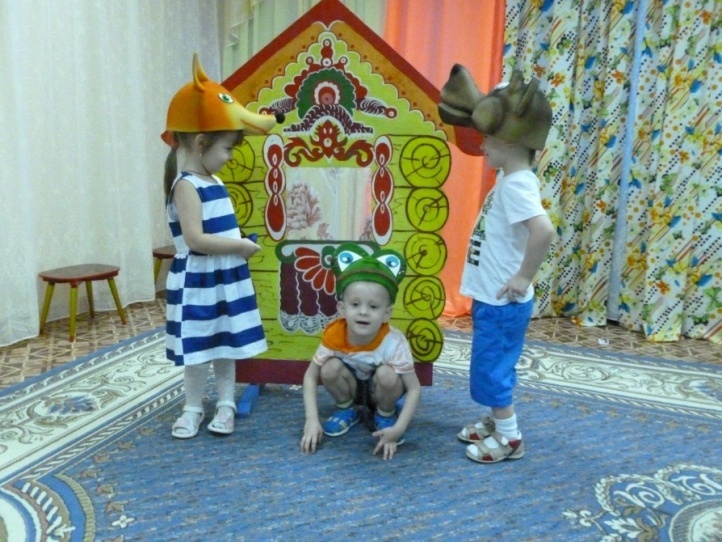 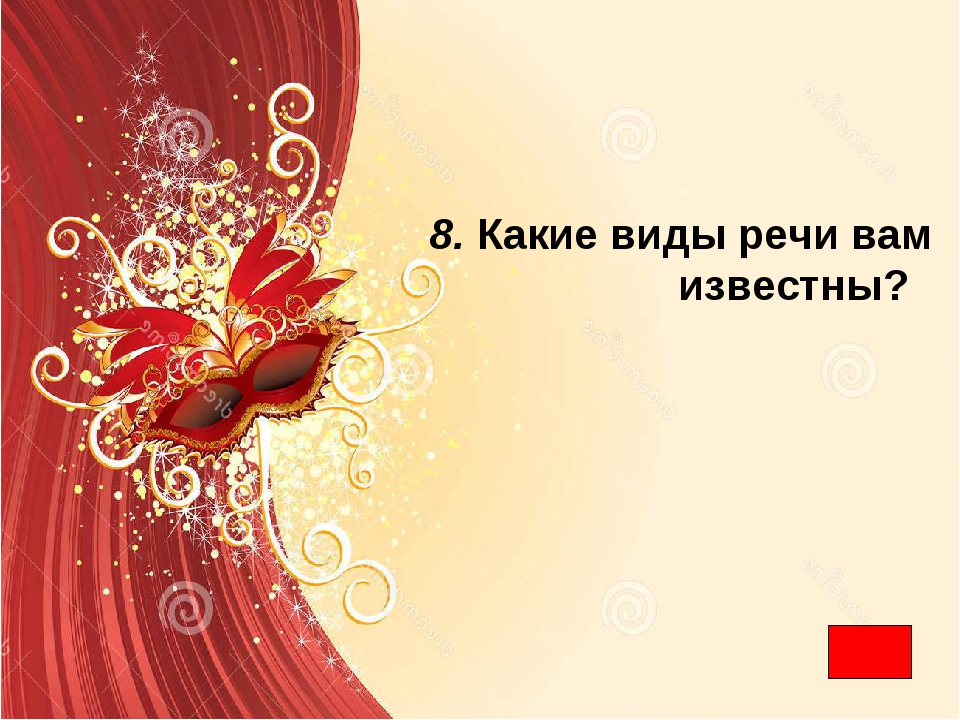 Театрализованная игра является:
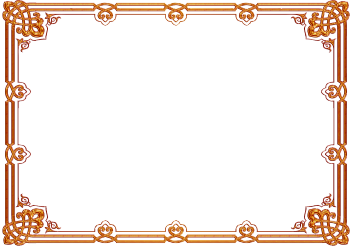 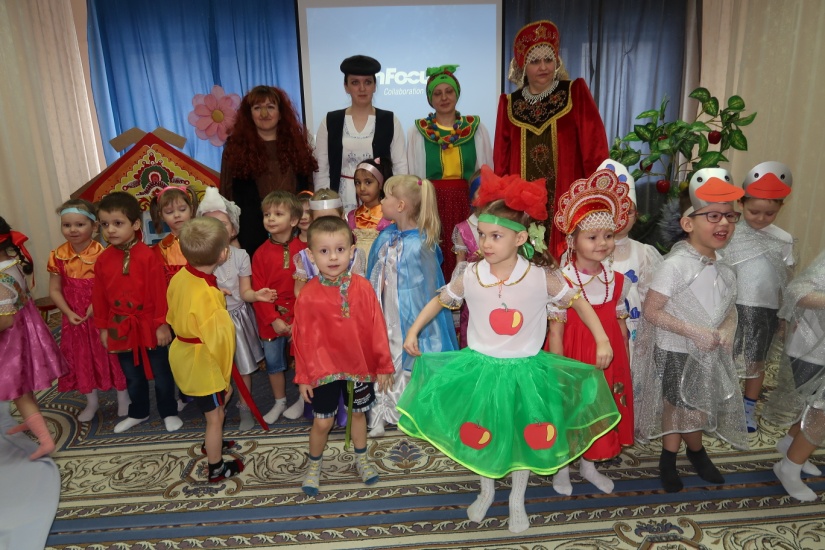 Средством развития психических процессов
Средством развития эмоциональной сферы ребенка
Средством социализации дошкольника
Средством развития речи  дошкольников
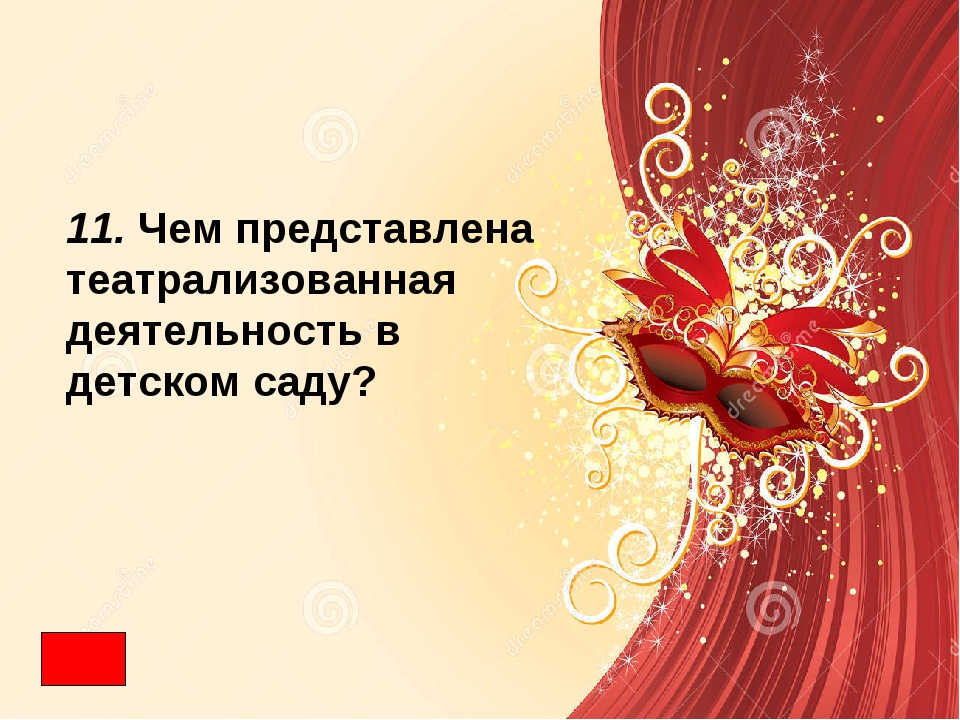 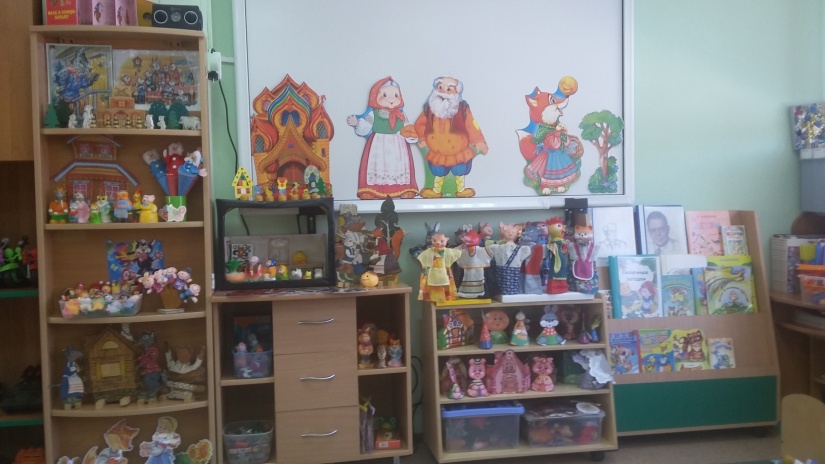 В рамках решения годовой задачи детского сада, с учетом возрастных особенностей детей нами были поставлены следующие задачи:
Для педагогов:
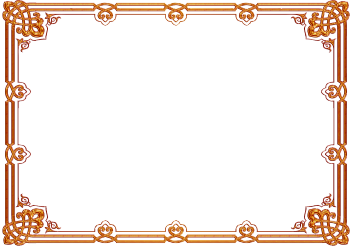 Создавать условия для развития творческой активности детей в театрализованной  деятельности.
Побуждать к импровизации средствами мимики, пантомимы, выразительных движений и интонаций.
  Выбор сюжетов драматизации, ролей, атрибутов, костюмов, видов театров:
приобщать детей к театральной культуре.
Обеспечивать взаимосвязь театрализованной деятельности с другими видами:
создавать условия для совместной театрализованной деятельности детей  и                                                                                                                                                    взрослых.
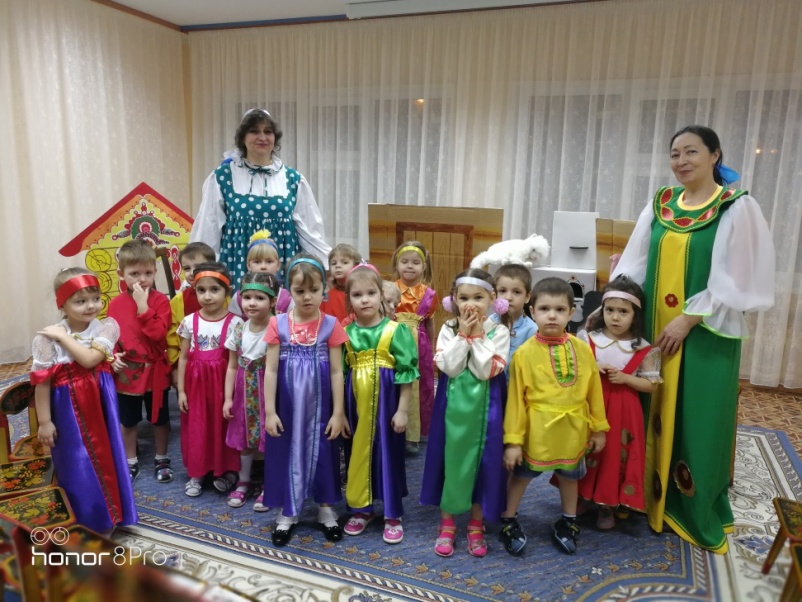 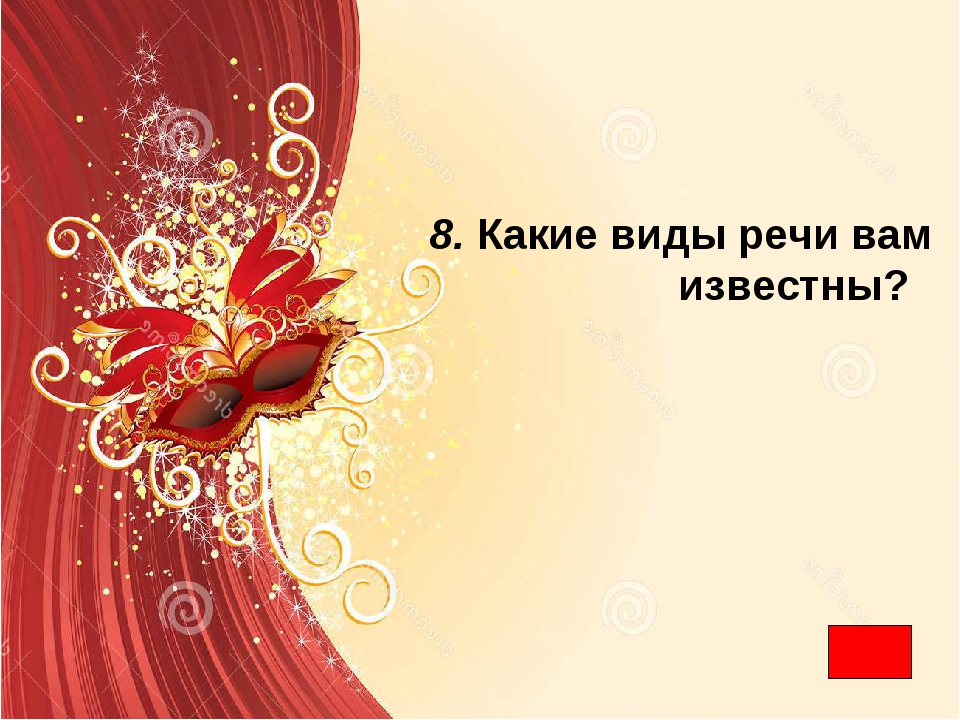 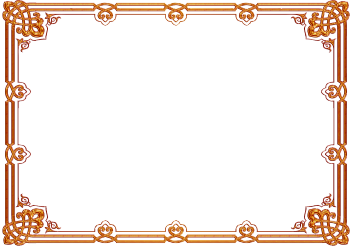 Для родителей:
Пробудить интерес детей и родителей к театру.
Заинтересовать родителей в приобретении, изготовлении разных видов театра и дать сведения о способах обыгрывания дома с детьми, участие в совместных мероприятиях по театрализованной деятельности.
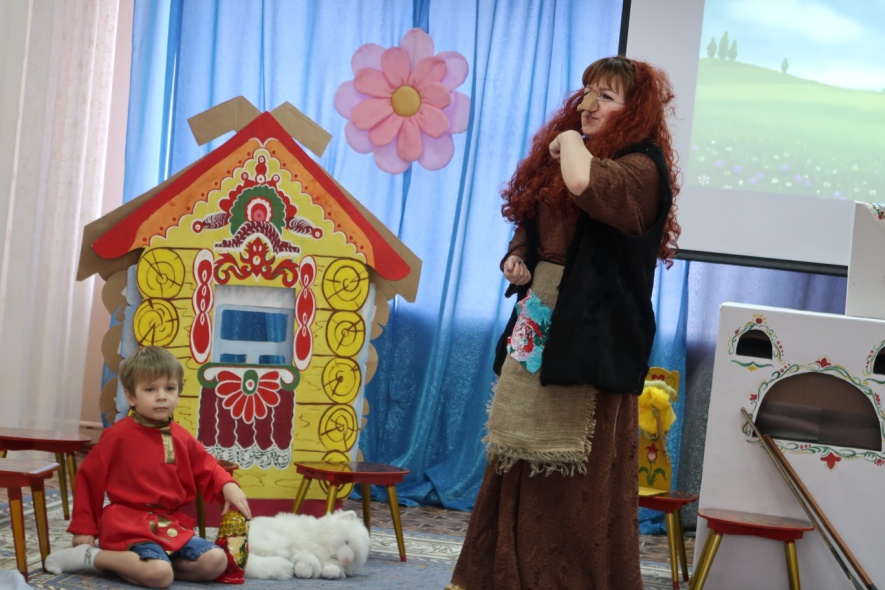 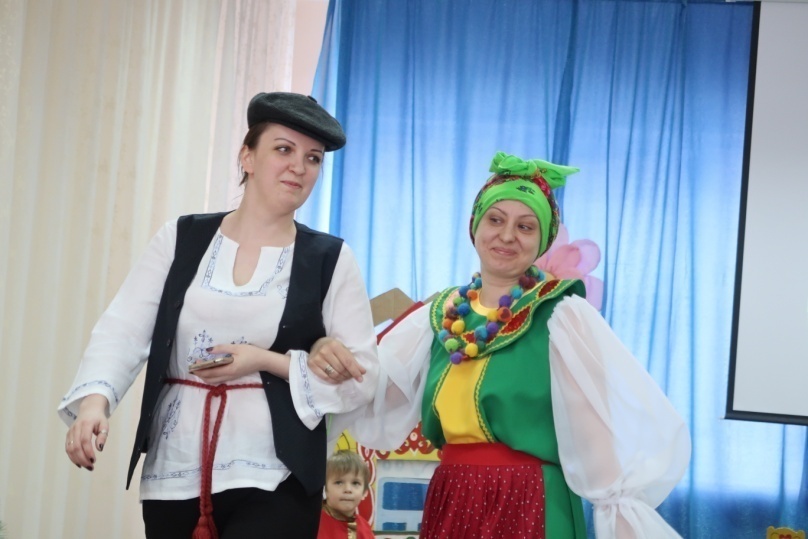 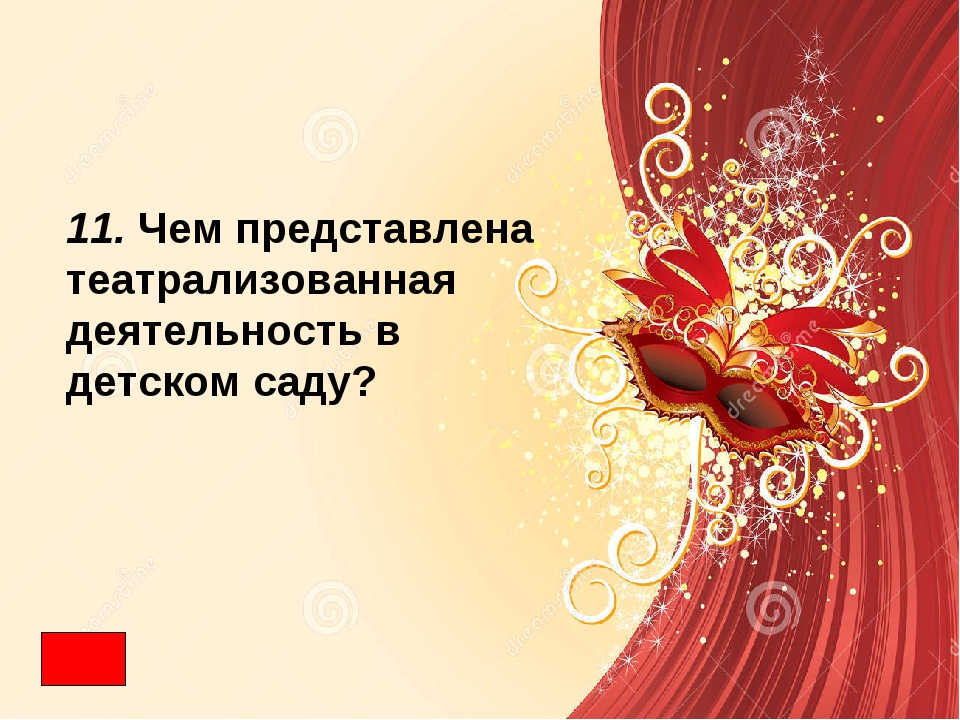 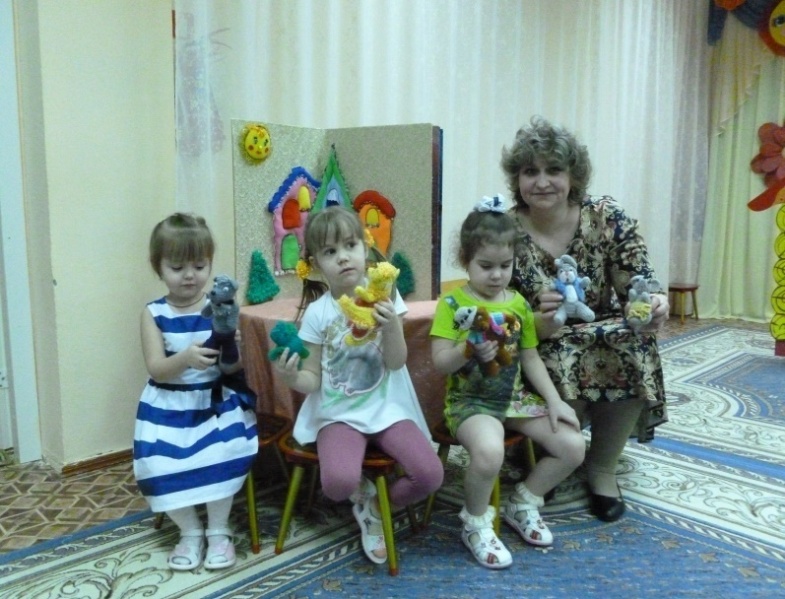 Для детей:
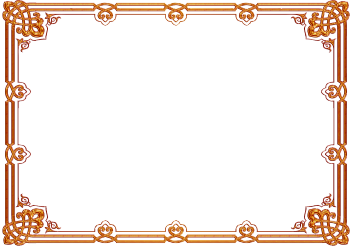 Привить детям первичные навыки в области театрального искусства (использование мимики, жестов, голоса, кукловождение).
Развивать зрительное и слуховое внимание, память, наблюдательность, находчивость, фантазию, воображение, образное мышление.
Снимать зажатость и скованность.
Формировать умение импровизировать игры-драматизации на темы знакомых сказок.
Развивать умение равномерно размещаться и двигаться по сценической площадке, не сталкиваясь друг с другом.
 Развивать речевое дыхание и                            правильную артикуляцию.
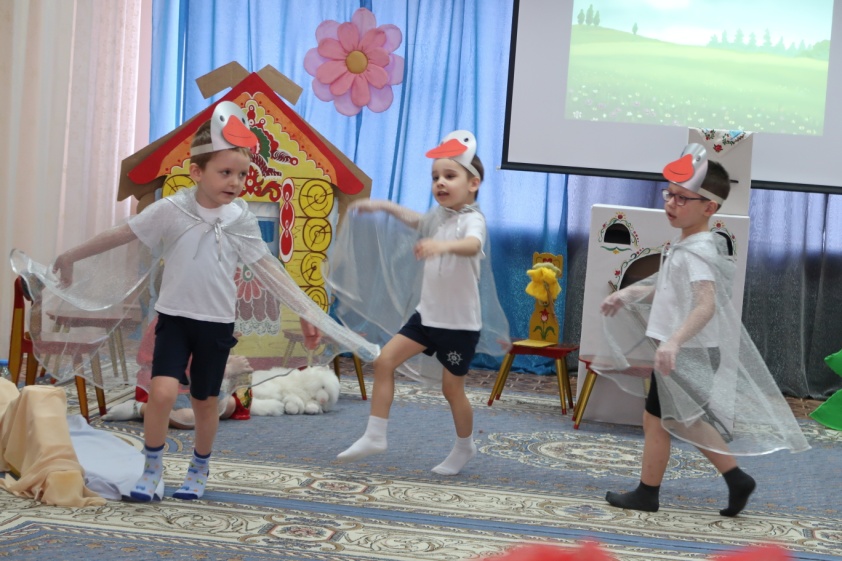 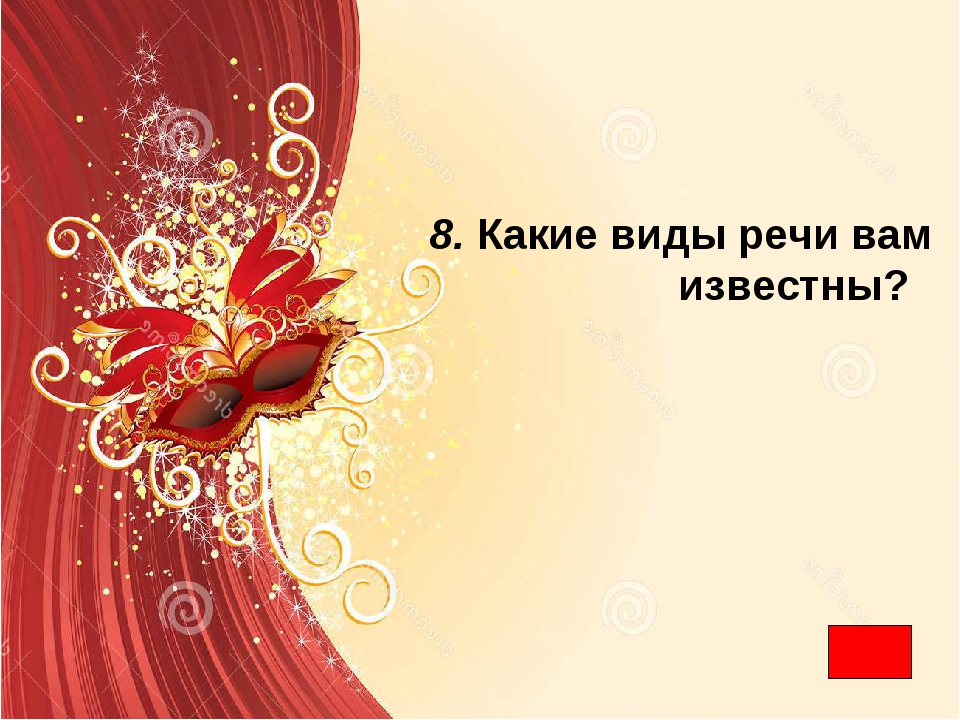 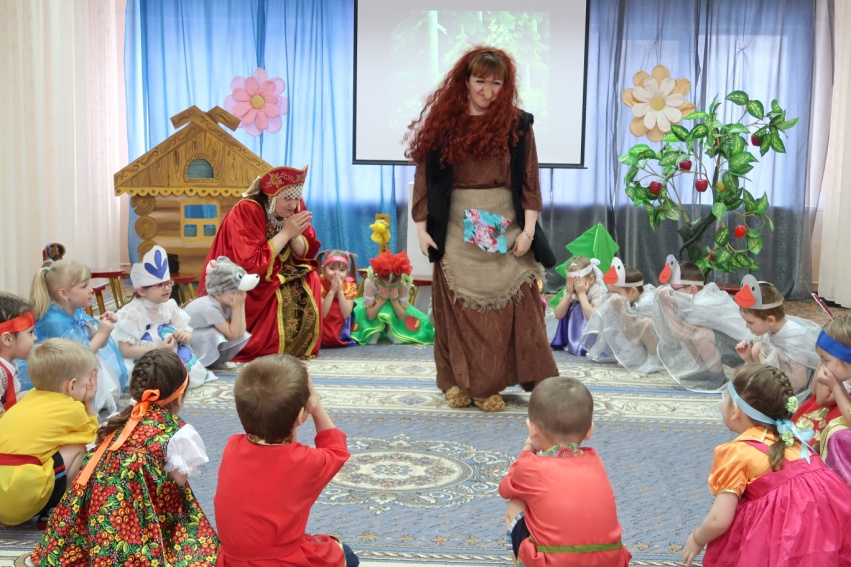 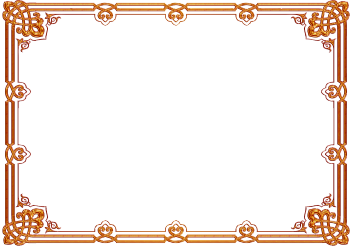 Пополнять словарный запас.
Развивать умение подбирать слова, соответствующие заданным существенным признакам; пользоваться интонациями, выражающими основные чувства.
Знакомить с театральной терминологией; с устройством зрительного зала и сцены.
Воспитывать доброжелательность и контактность в отношениях со сверстниками.
Воспитывать культуру поведения в театре.
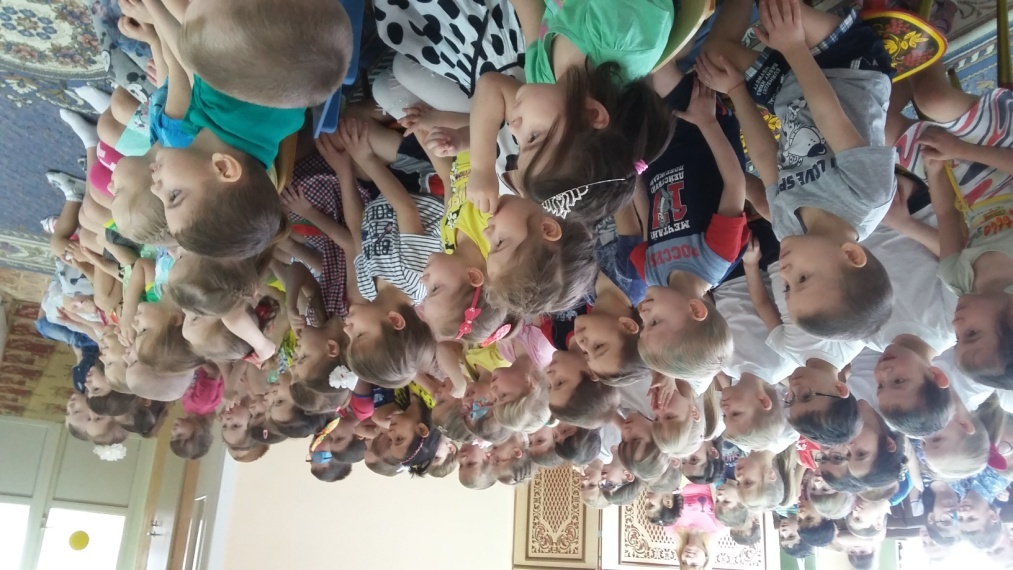 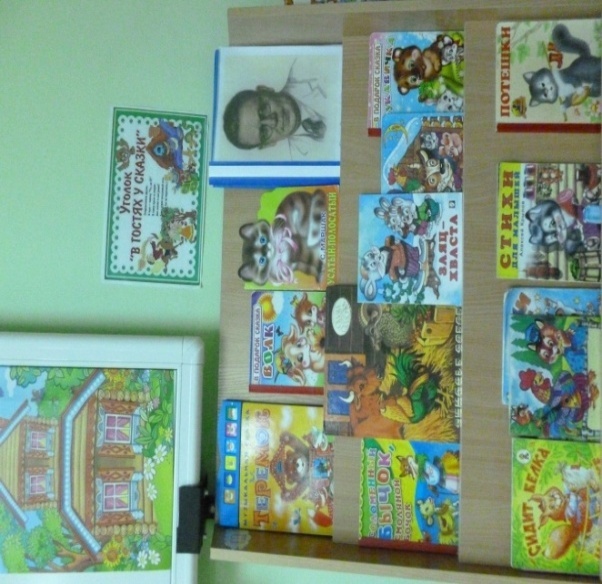 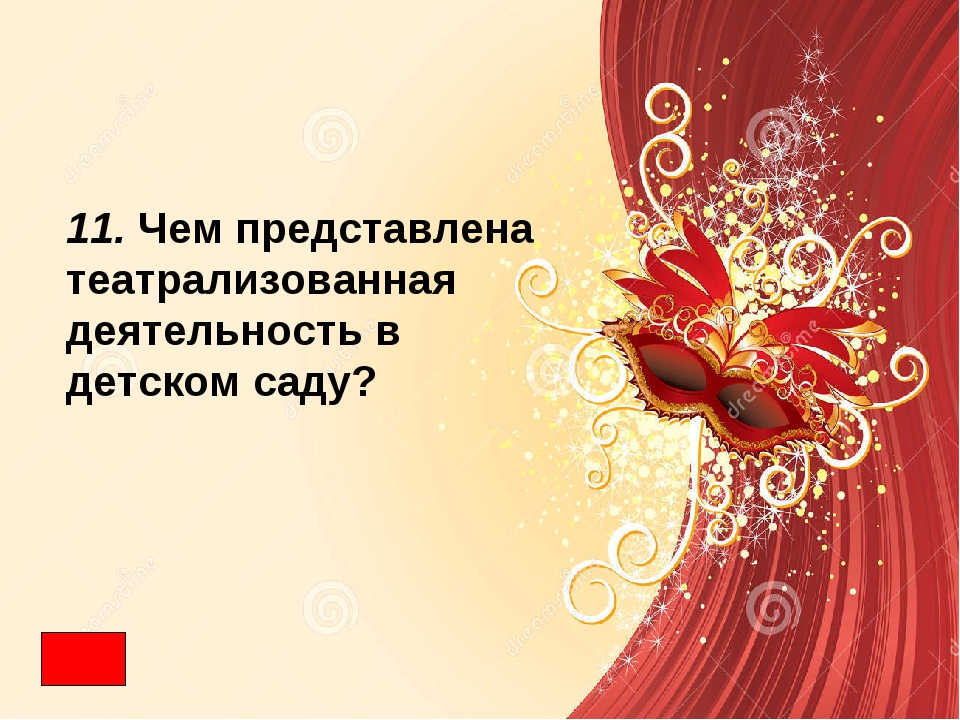 Для решения выше перечисленных задач был разработан перспективный план работы и проведены следующие мероприятия:
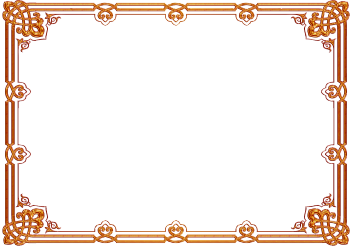 Обогащение развивающей предметно – пространственной среды по театрализованной деятельности в группе, обеспечение доступа детей к нему, мотивация и способствование становления устойчивого интереса детей к театрализованной деятельности посредством различных видов театра.
Беседы на темы, связанные с театрализованной деятельностью.
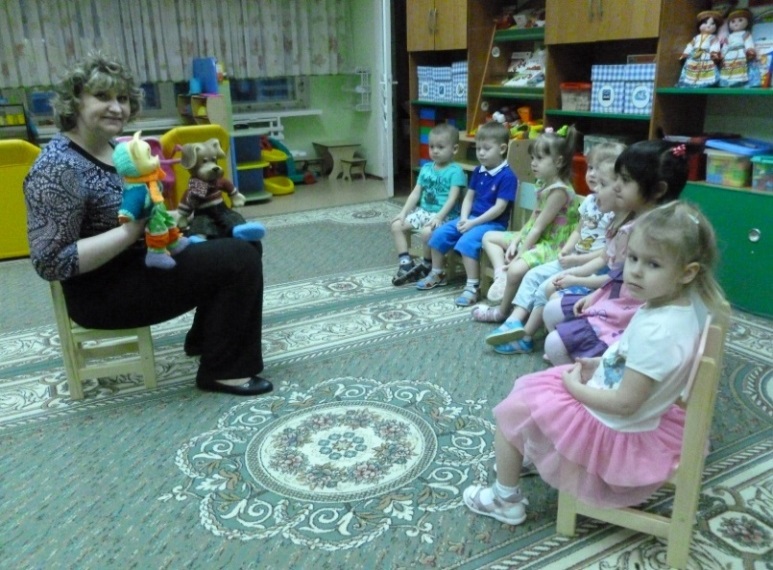 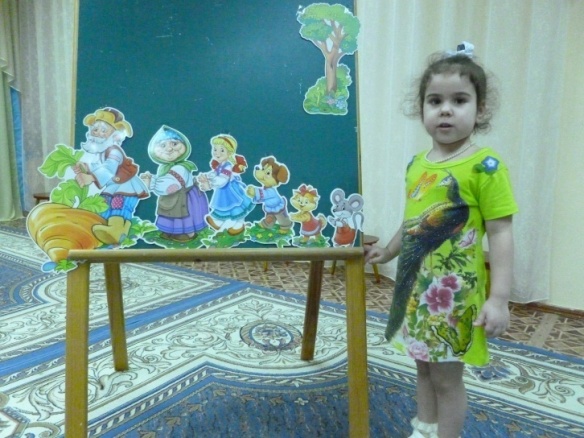 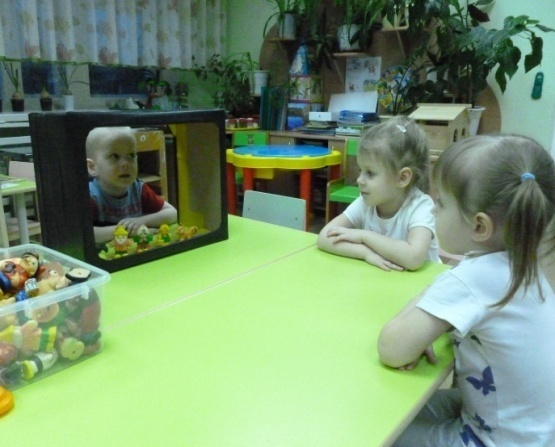 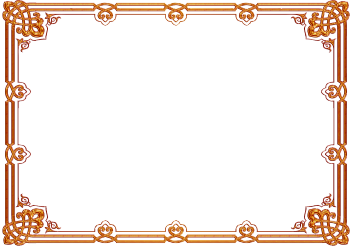 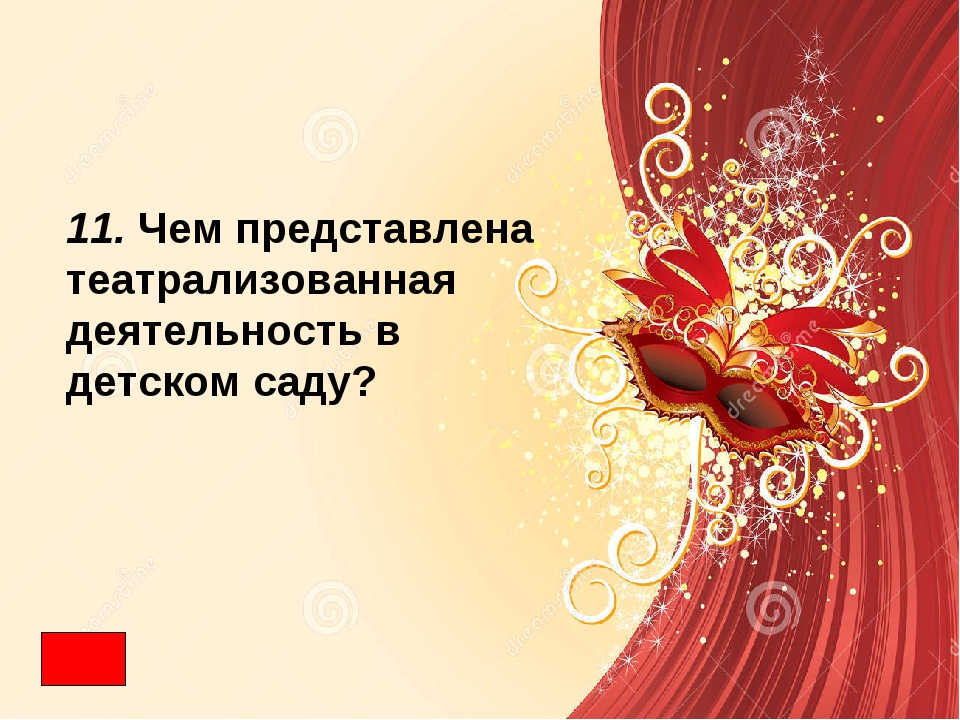 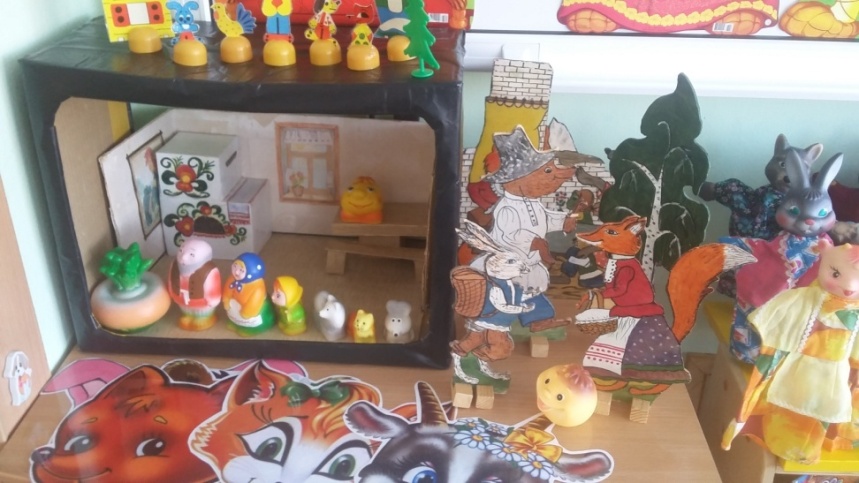 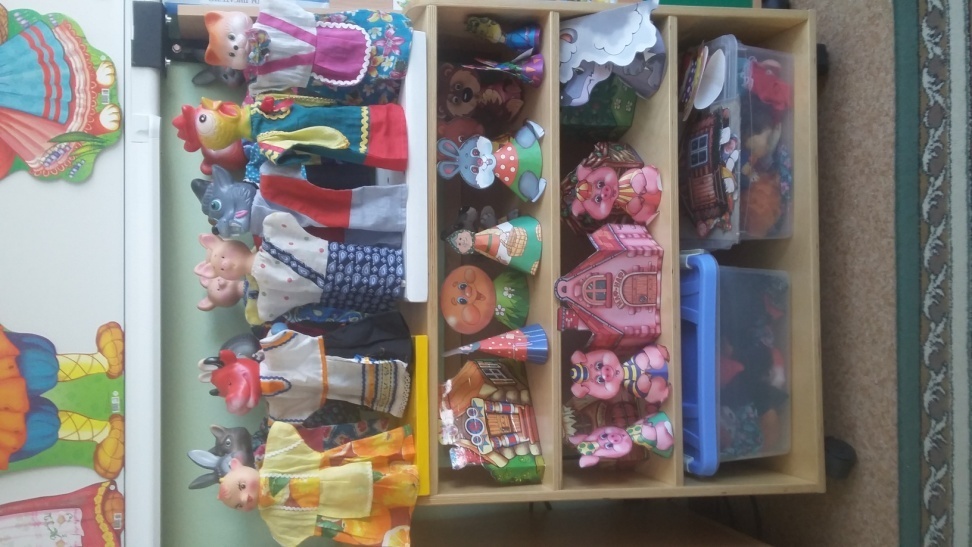 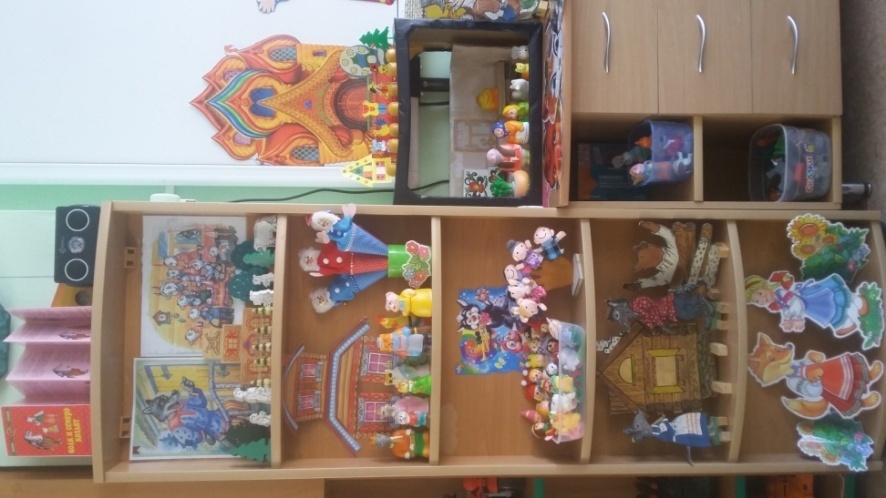 Центр театрализованной деятельности
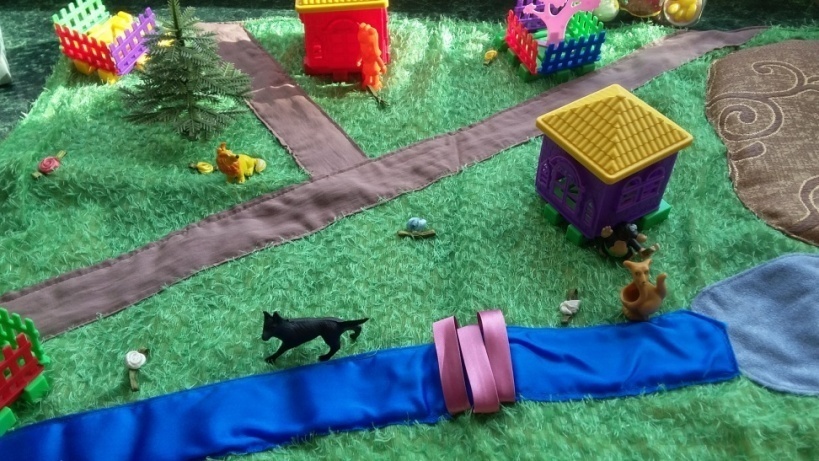 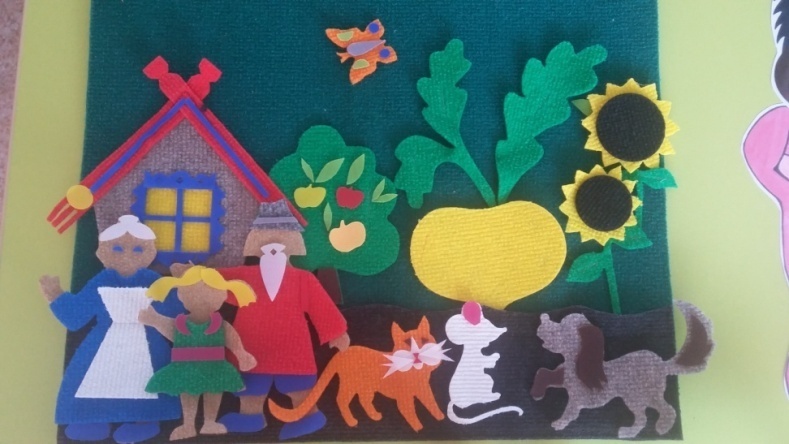 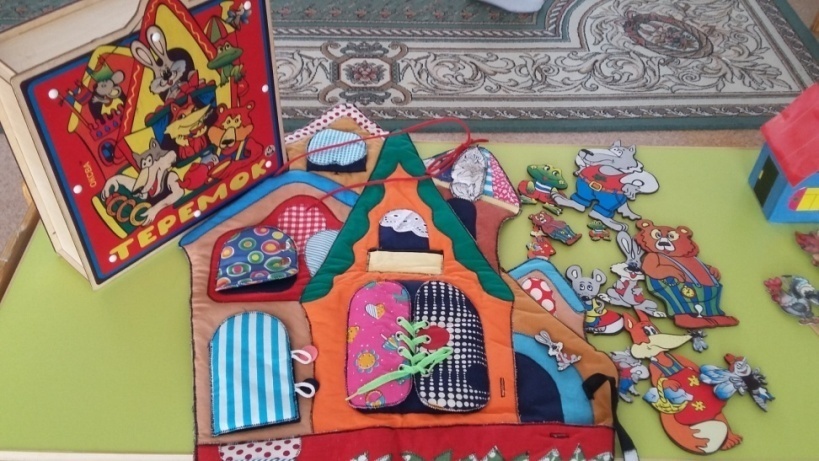 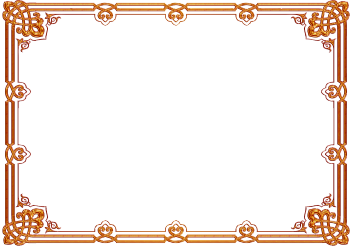 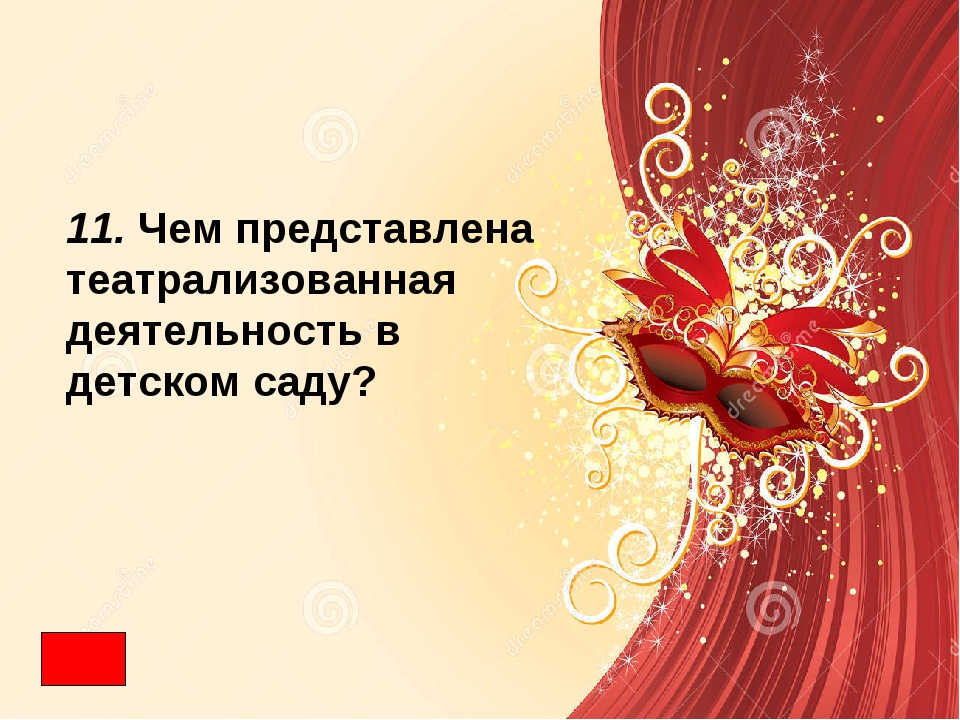 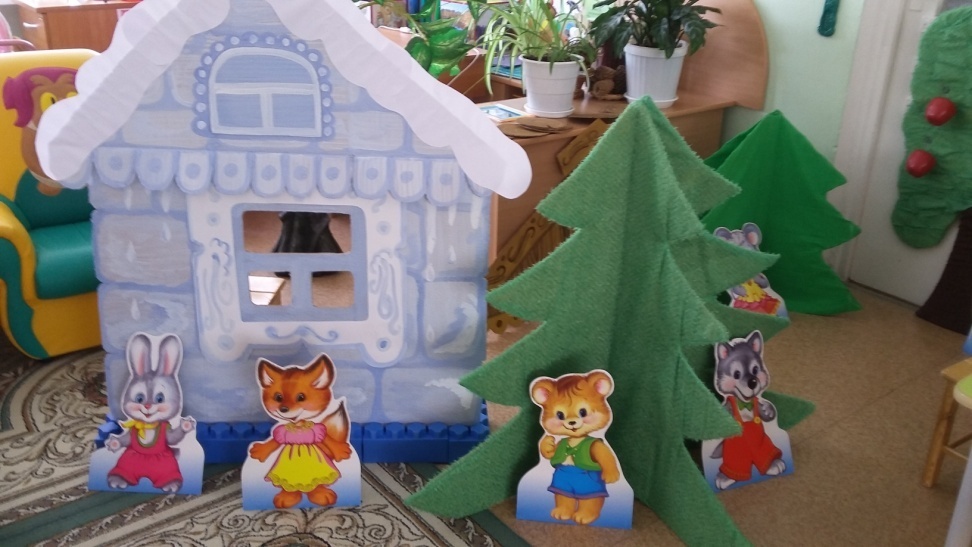 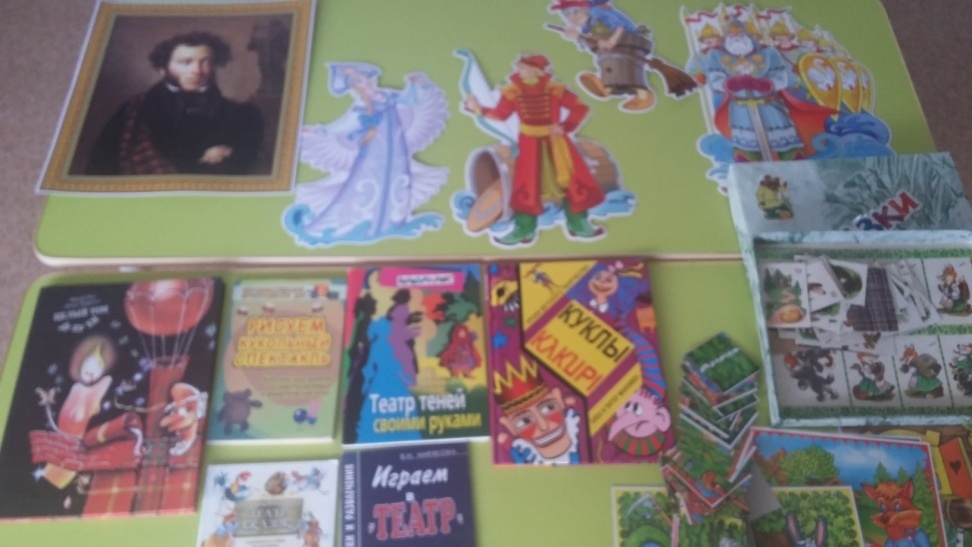 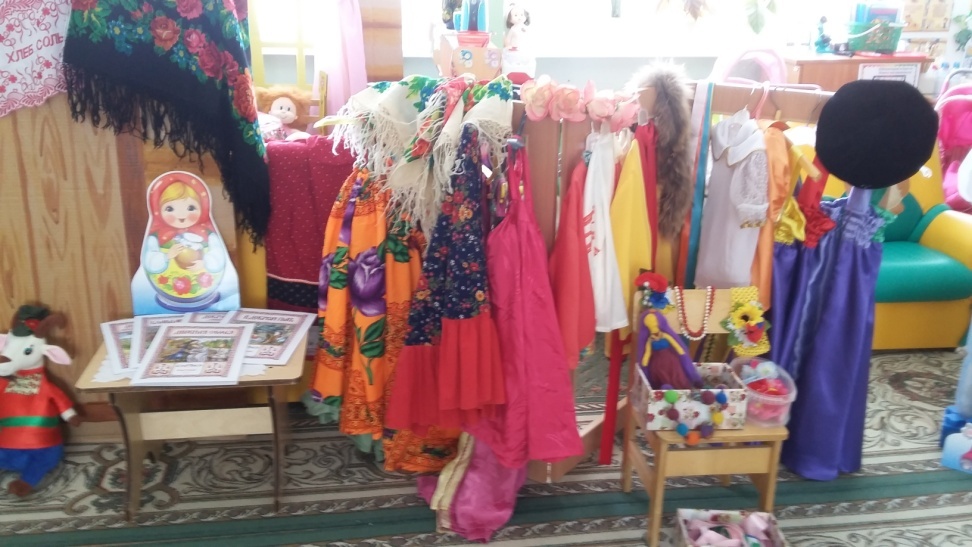 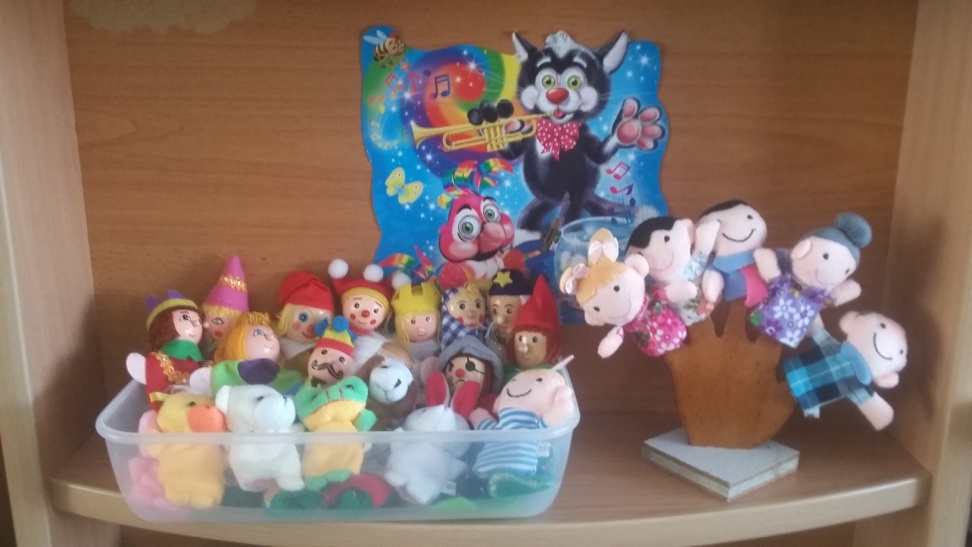 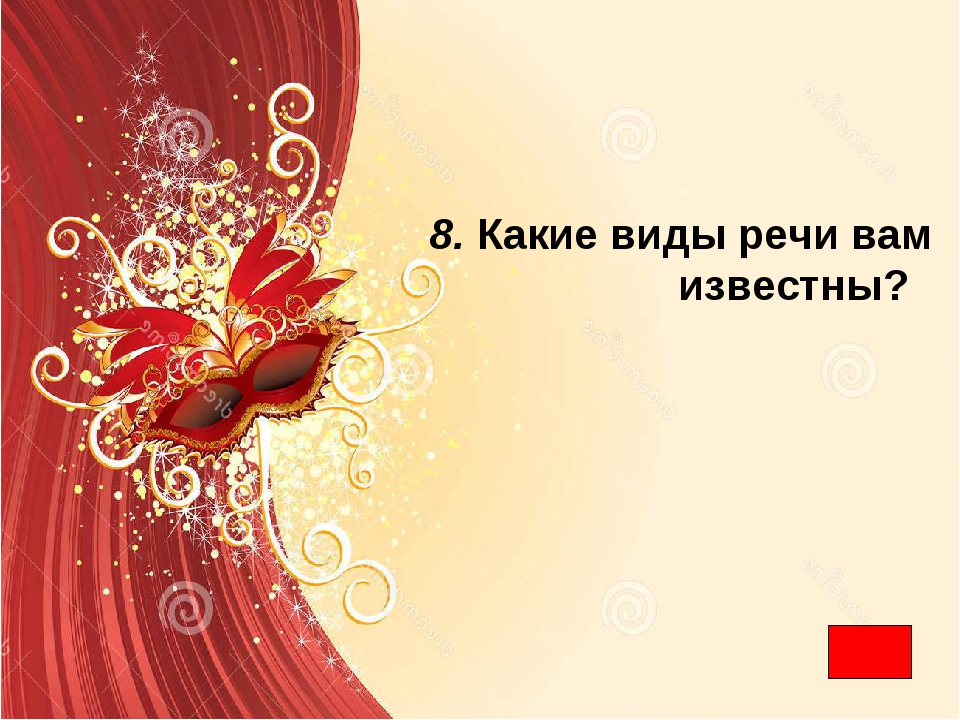 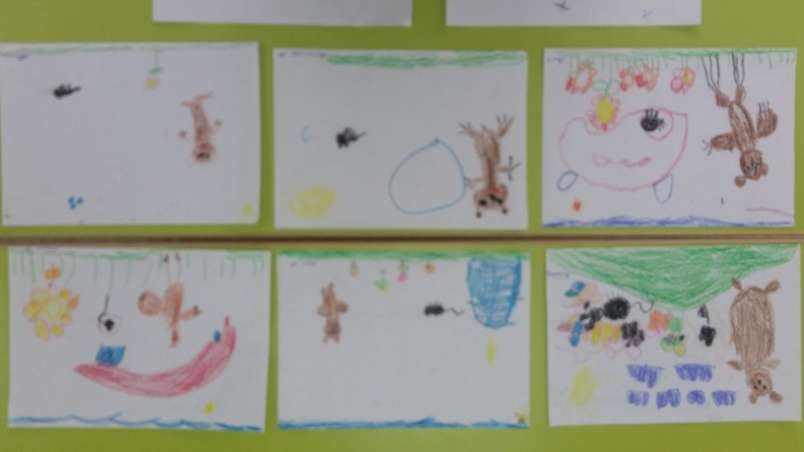 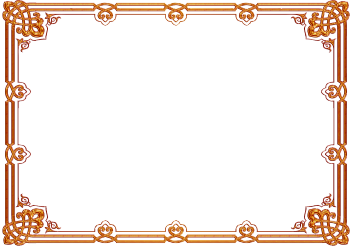 НОД по чтению художественной литературы, включающие произведения, подразумевающие возможность театральной постановки различными способами.
НОД по конструированию, аппликации, рисованию, лепке, выполняющие как общеразвивающие задачи, так и задачи по подготовке реквизита для последующей театрализованной деятельности
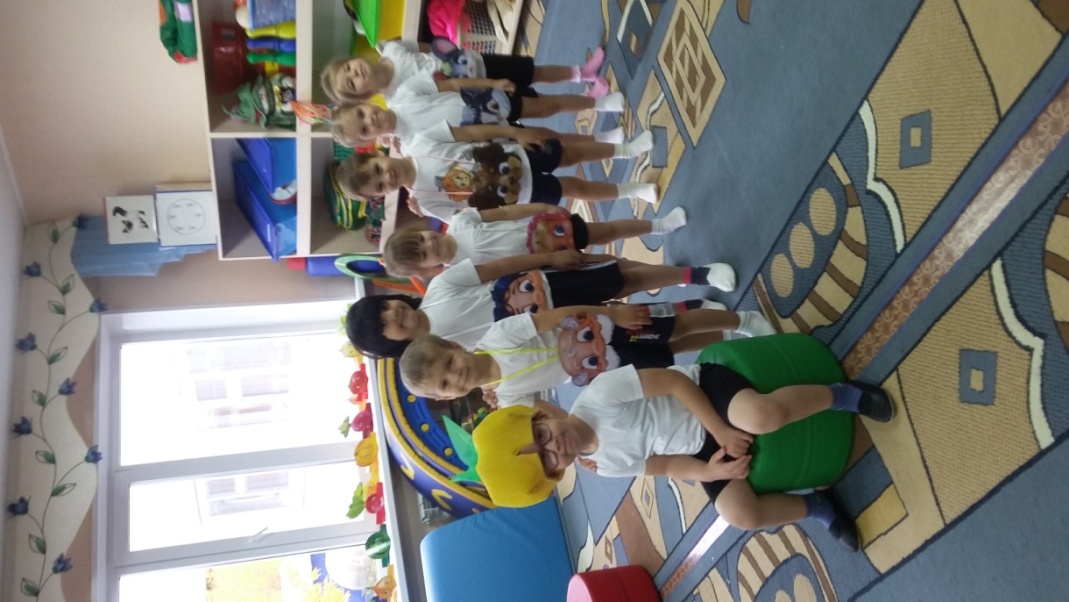 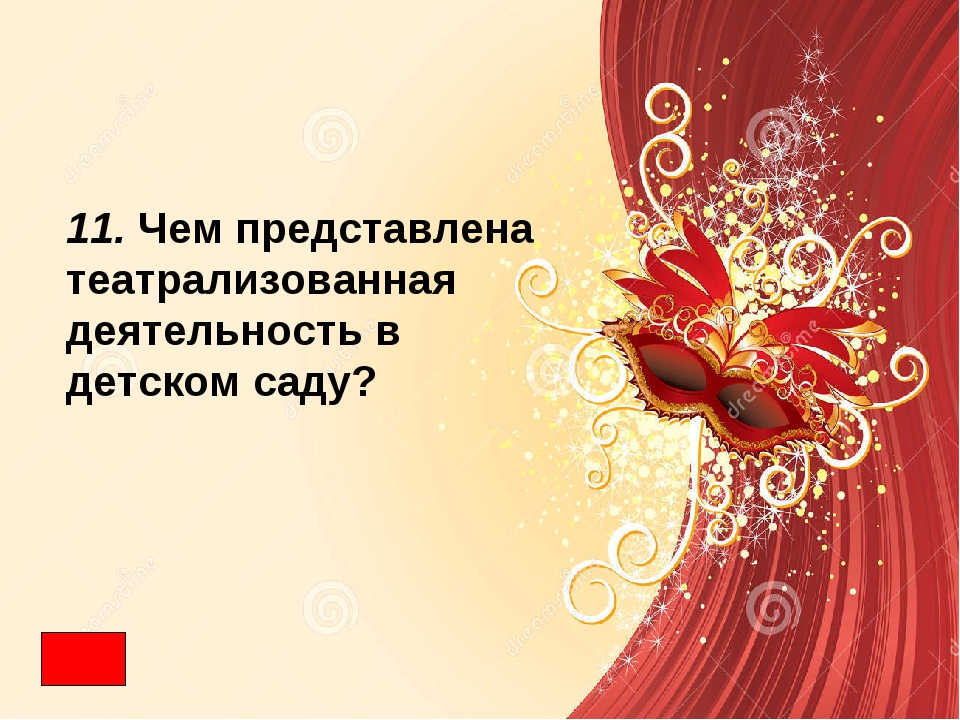 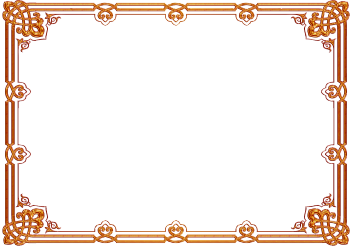 Участие в конкурсе - выставке «Театр своими руками» совместного творчества детей с родителями.
Занятие с использованием интерактивной презентации «Добро пожаловать в театр!», знакомить детей с устройством театра, с работниками театра, с видами театра.
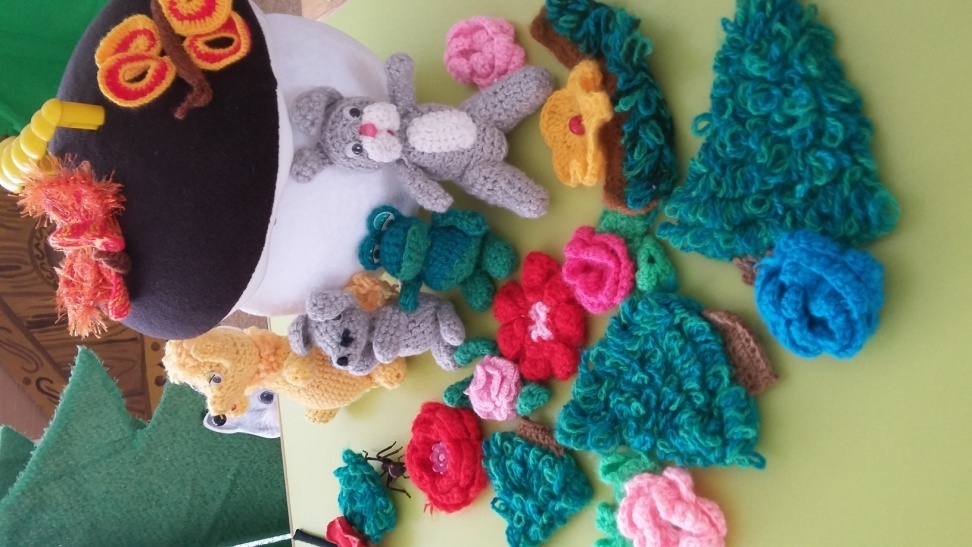 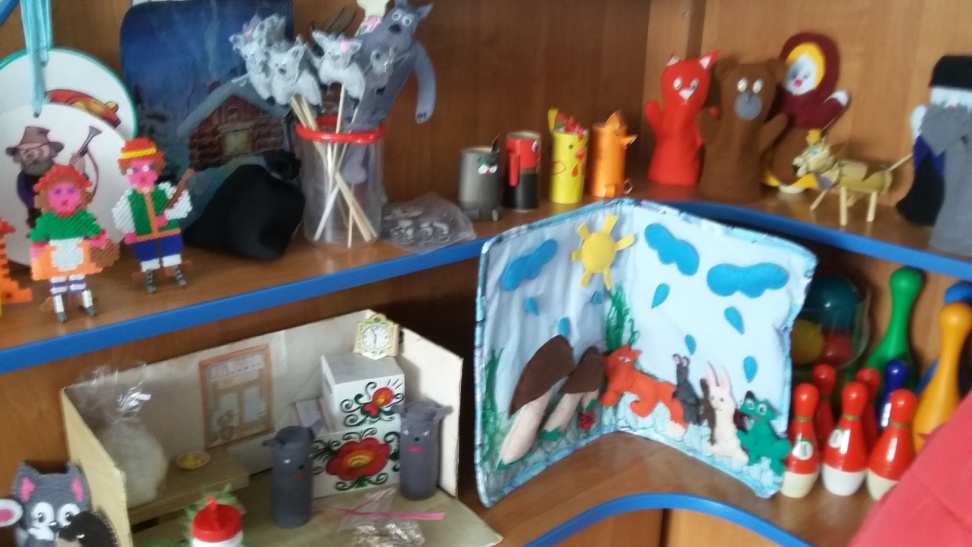 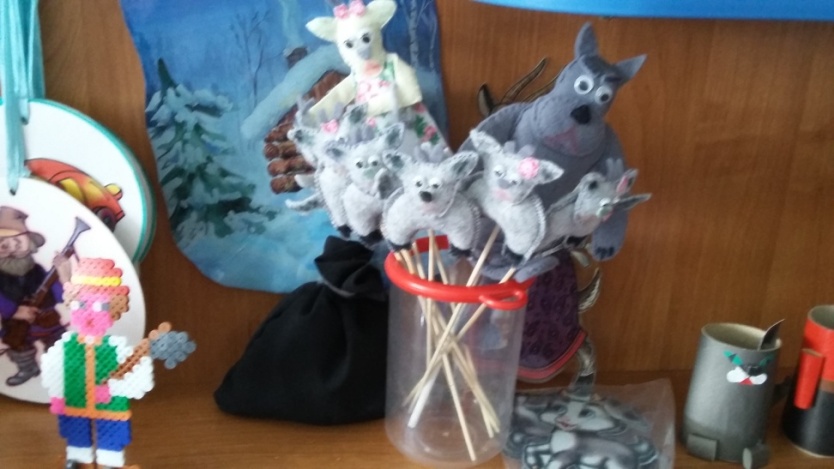 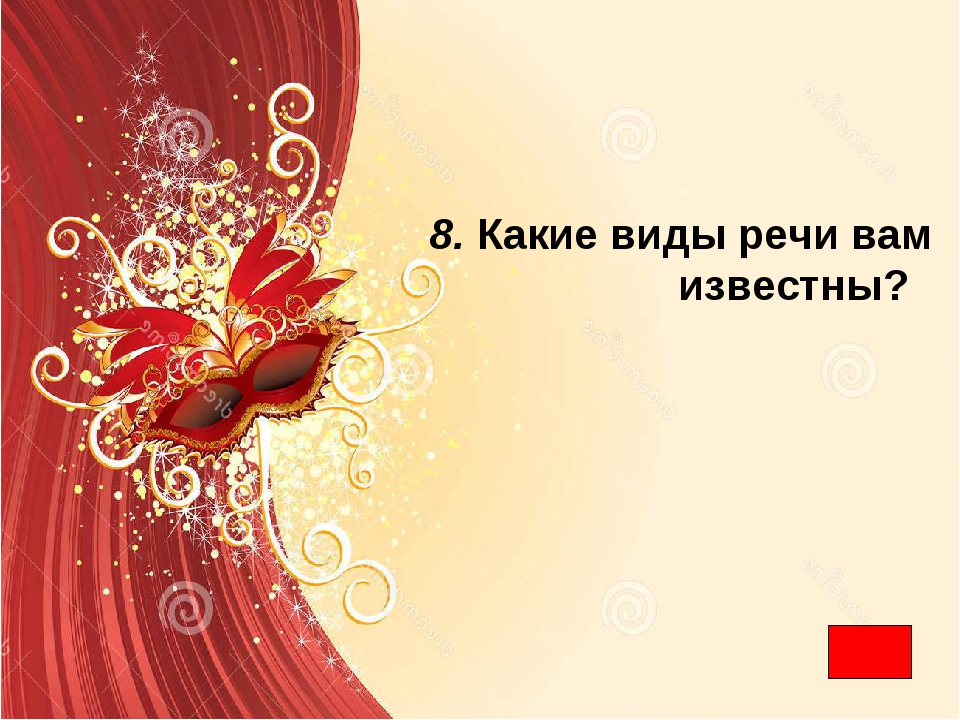 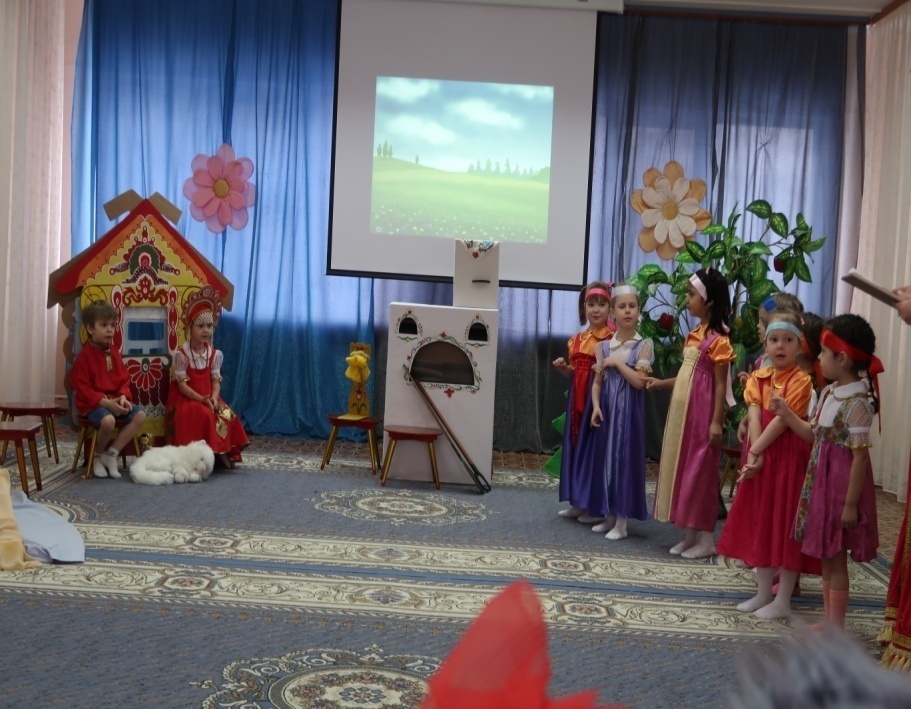 Театрализованная постановка русской народной сказки «Гуси – лебеди», показ её для  родителей.
Работа в рамках проекта «Дружная семья»проведена работа по знакомству с бытом русского народа, заучивание потешек , скороговорок, чтение сказок и рассказов.
Посещение Театра «Мираж» просмотр сказок «Зимняя сказка» и К.И.Чуковского «Федорино горе»
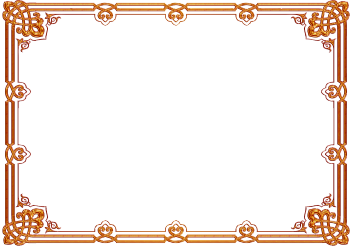 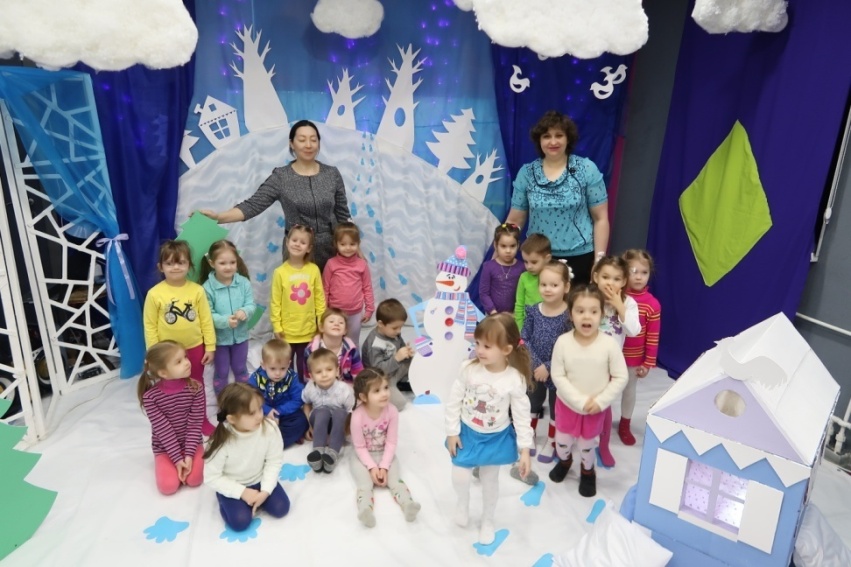 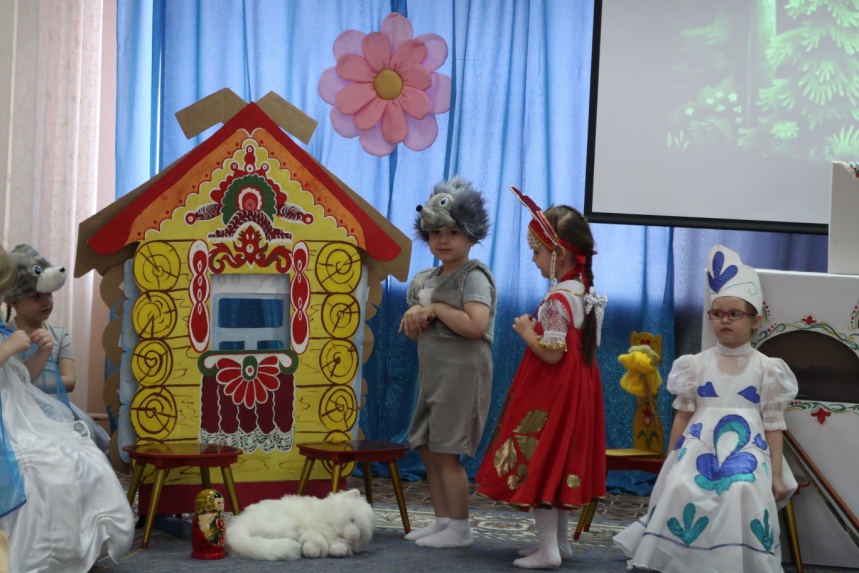 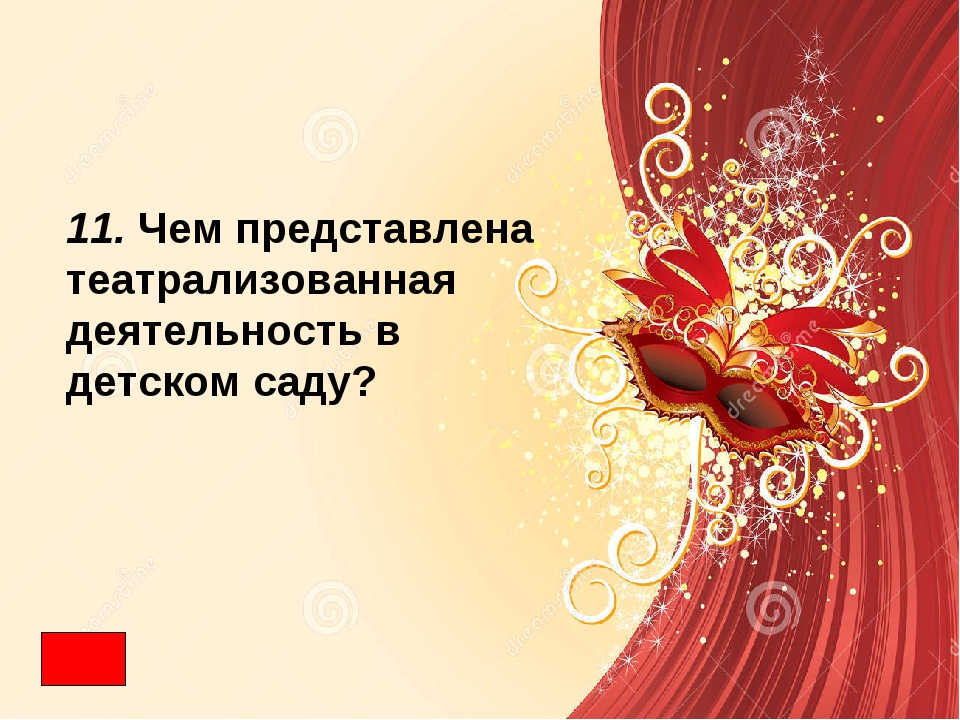 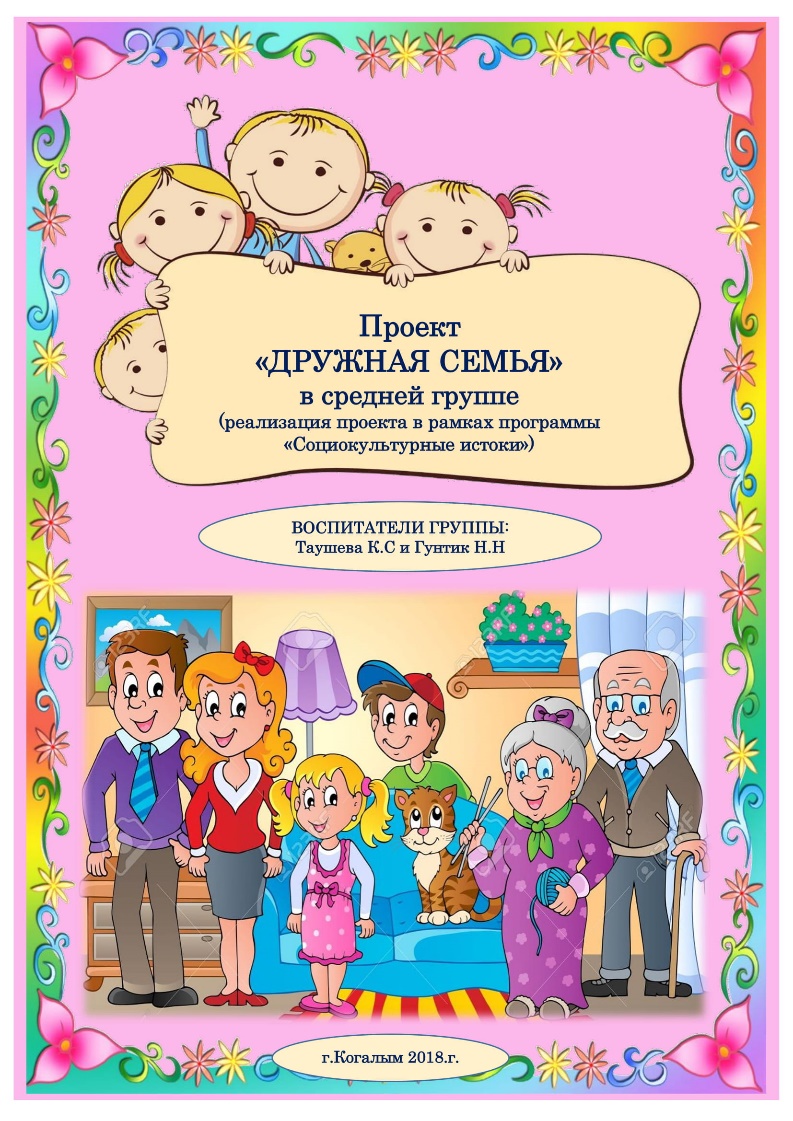 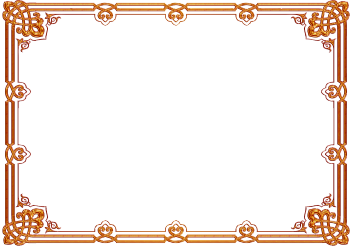 В рамках программы ДОУ «Социальные истоки» Проект «Дружная семья»
Тип проекта: Краткосрочный, информационно- творческий, познавательный
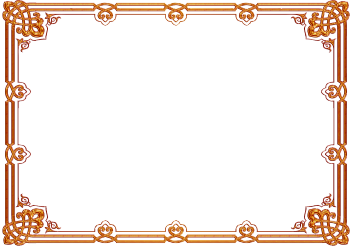 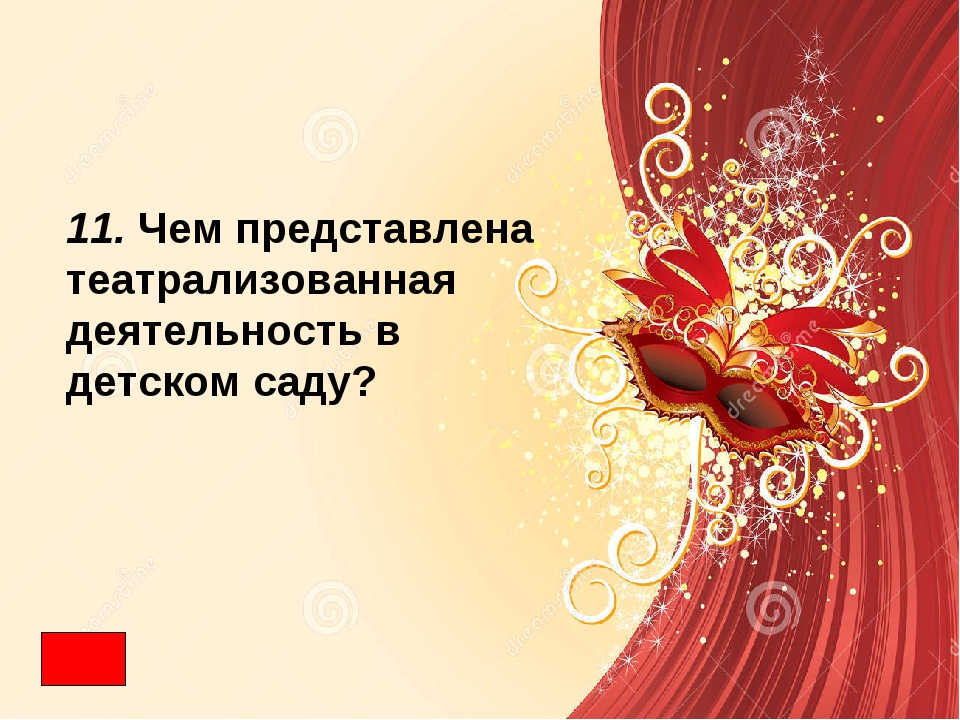 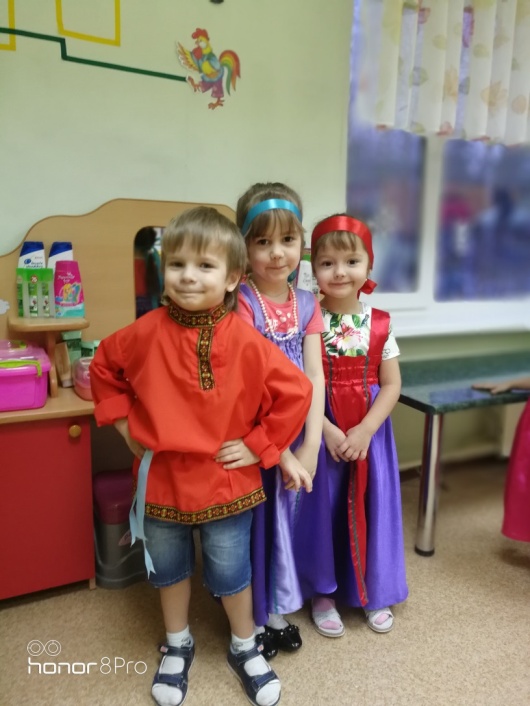 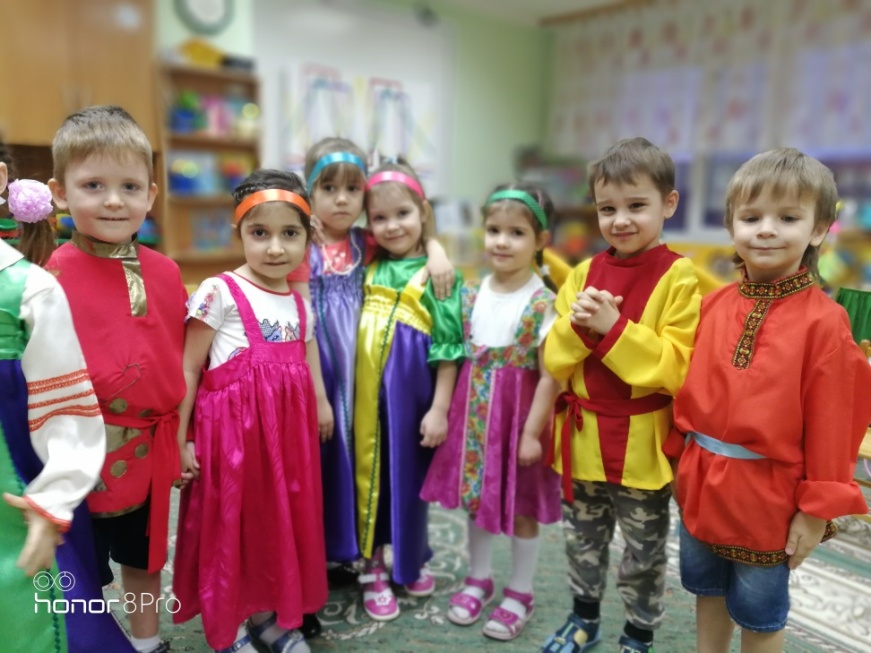 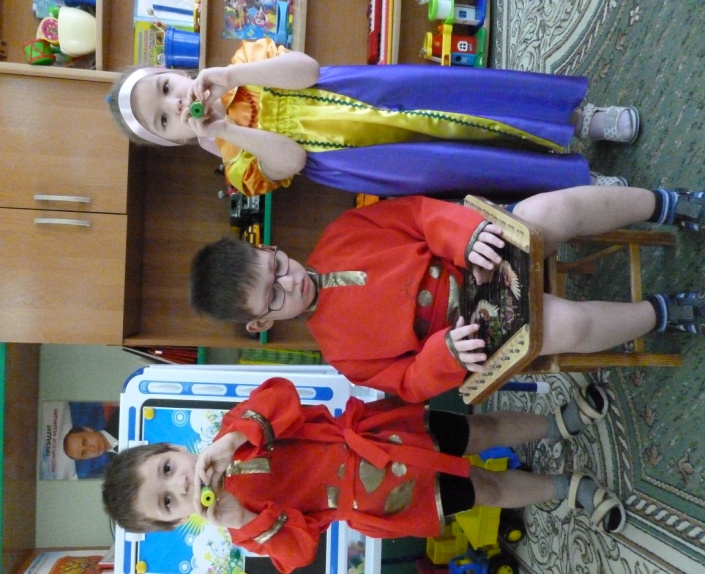 Проект «Дружная семья»
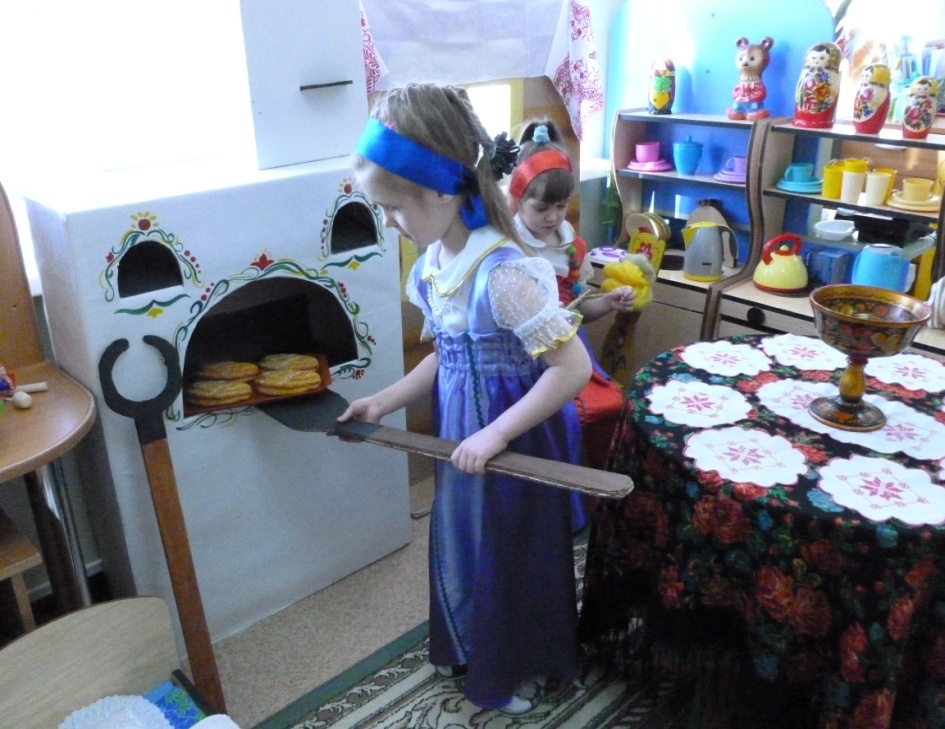 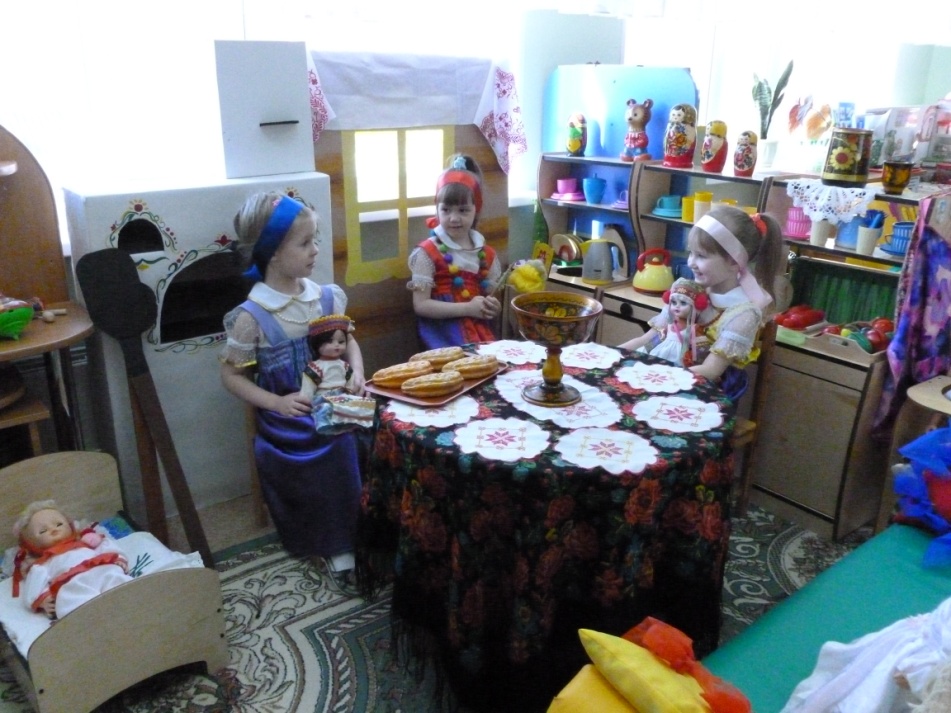 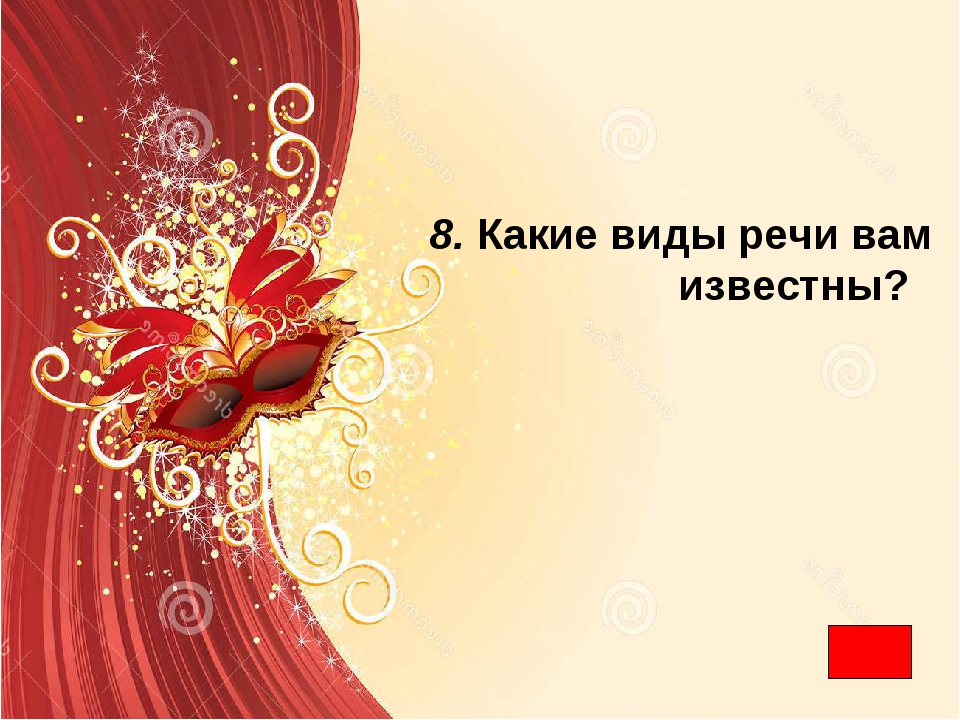 Реализовала проект
 «В мире сказок
 или 
роль сказки в речевом развитии детей»
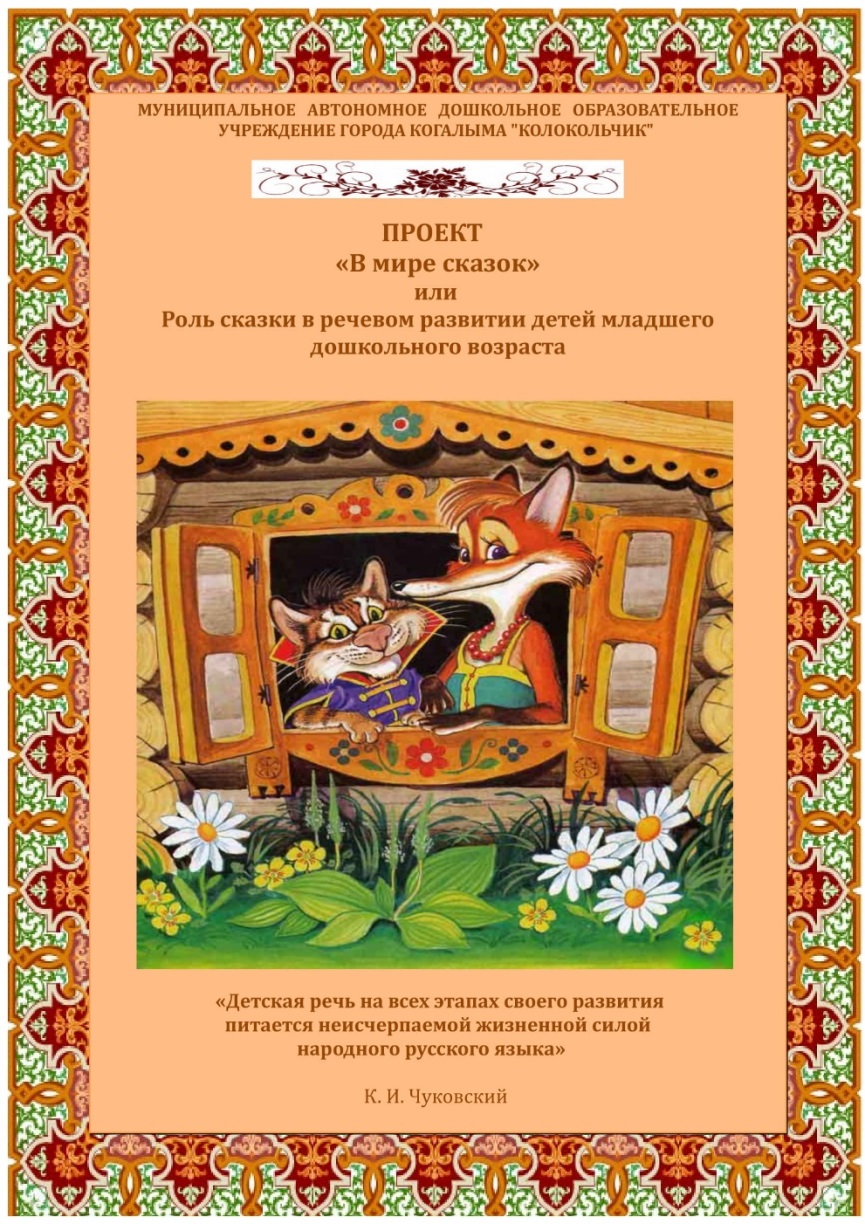 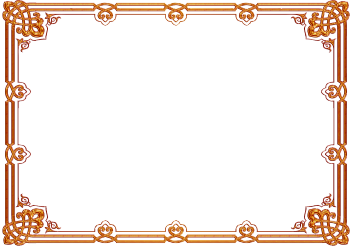 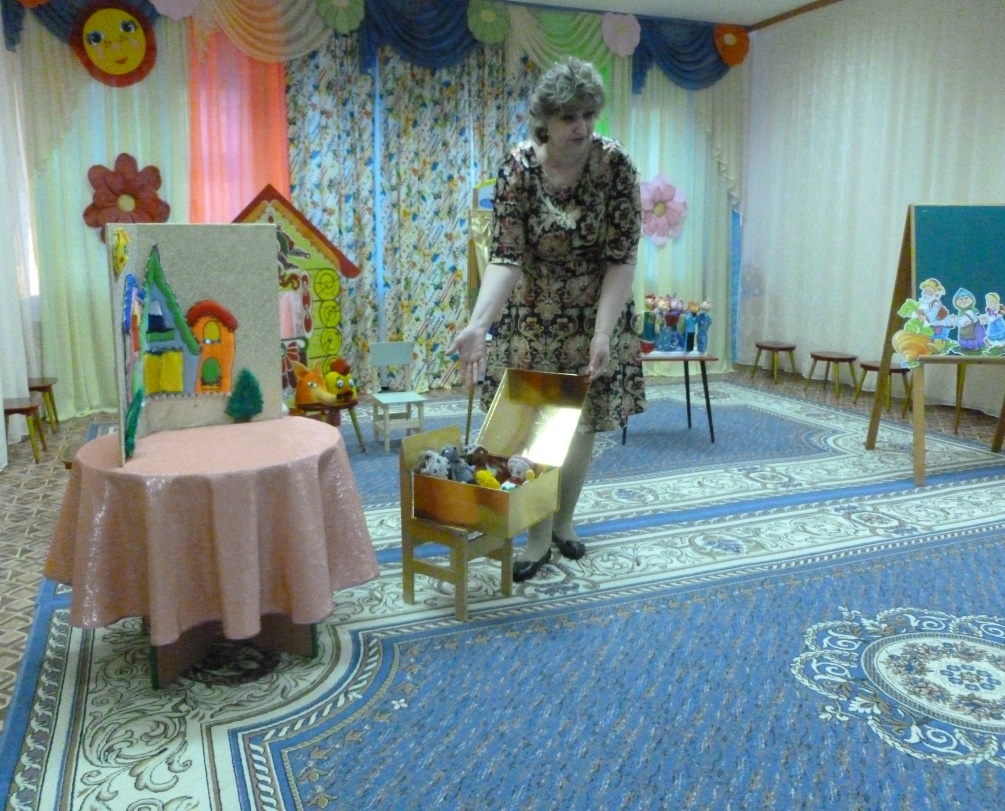 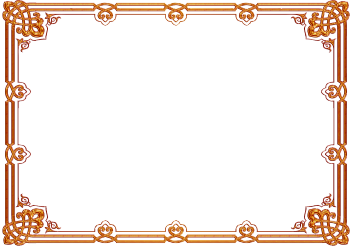 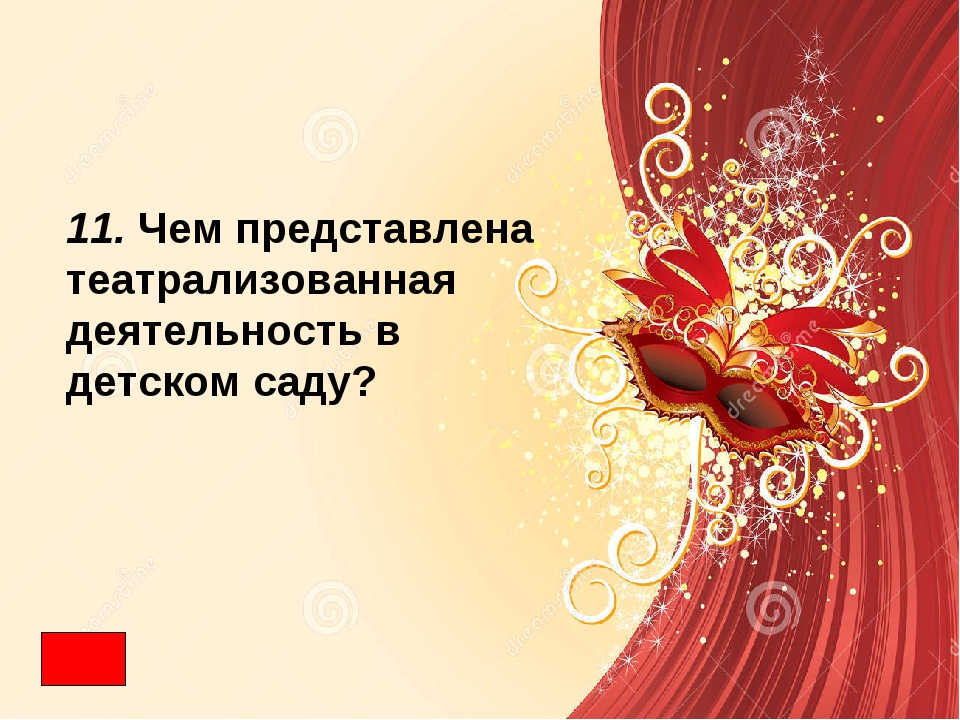 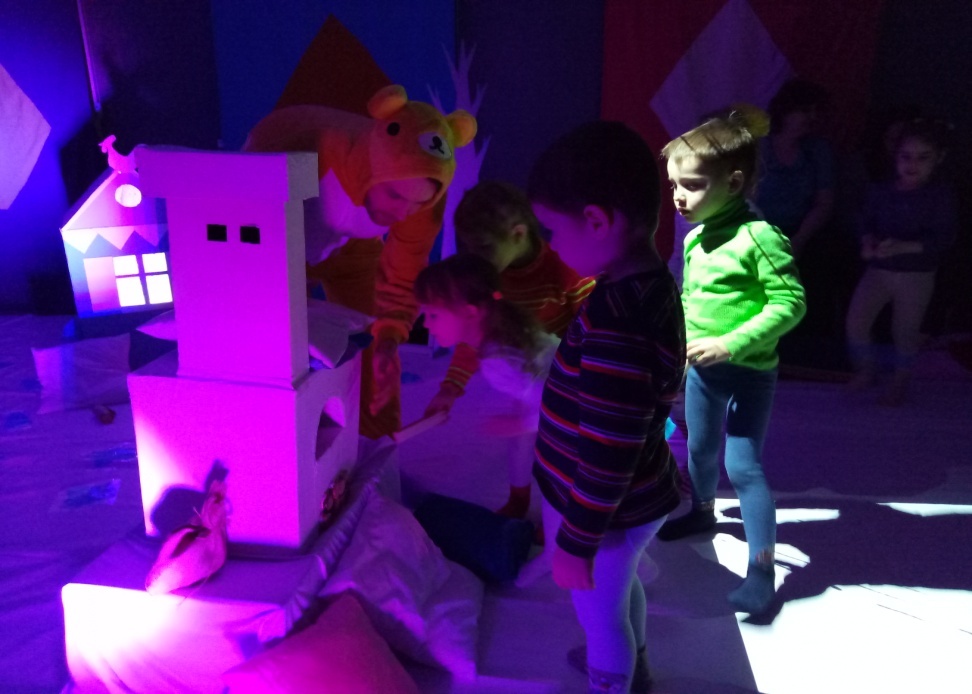 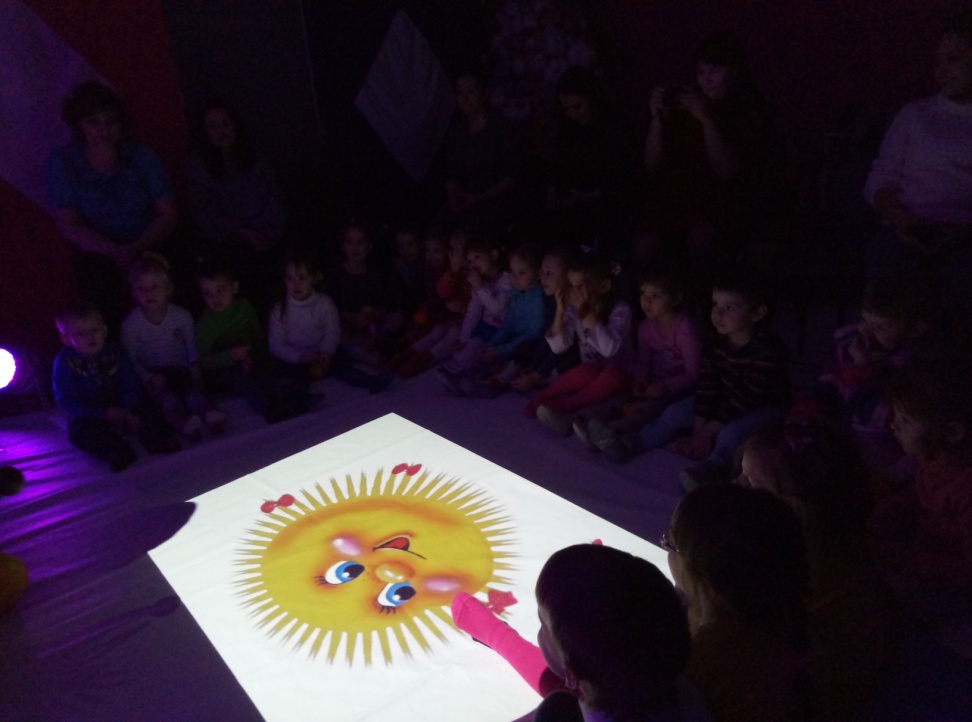 Театра «Мираж»
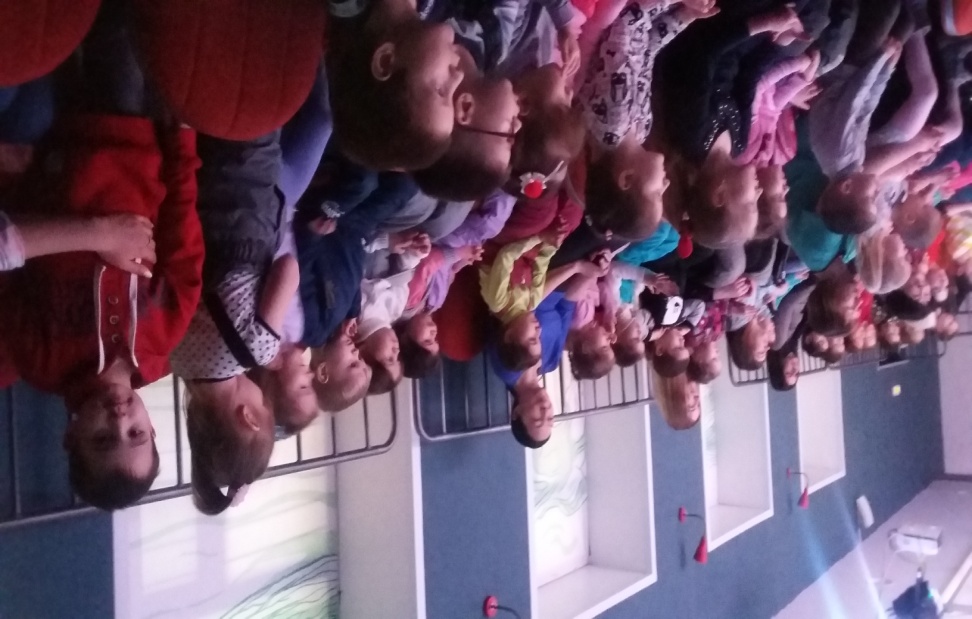 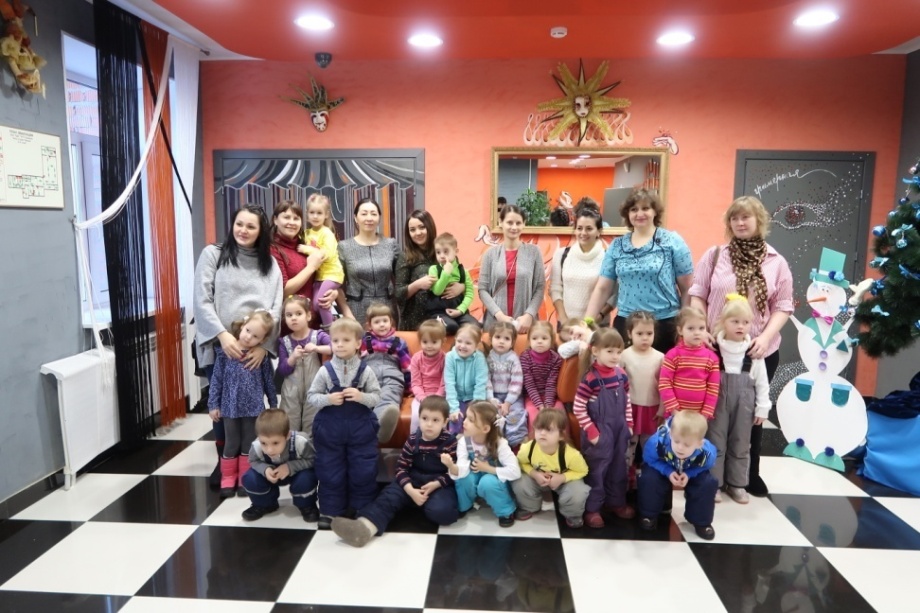 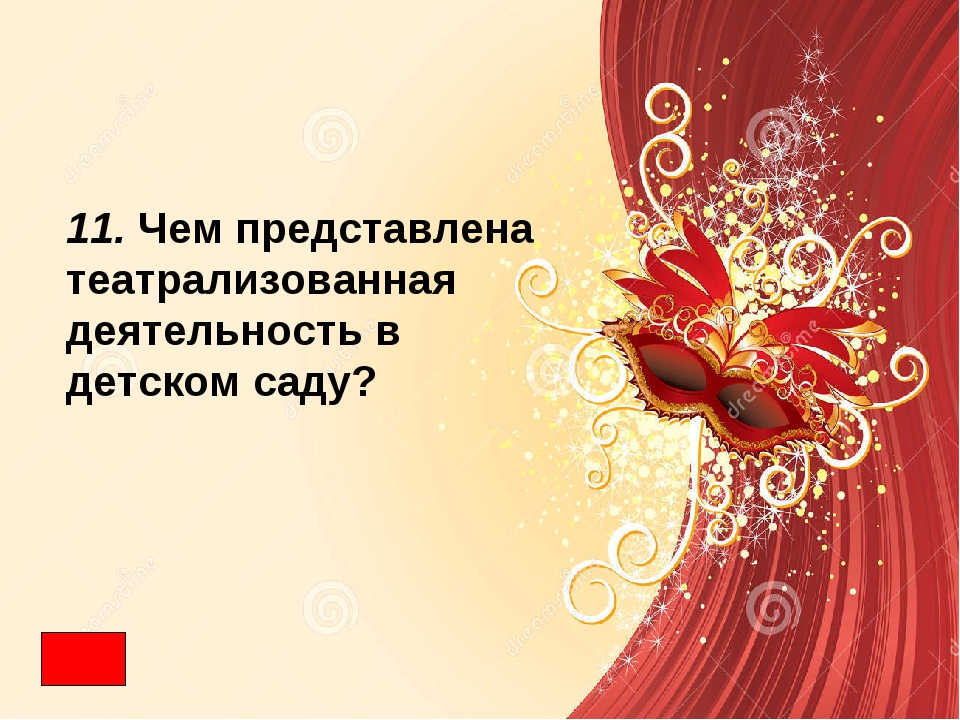 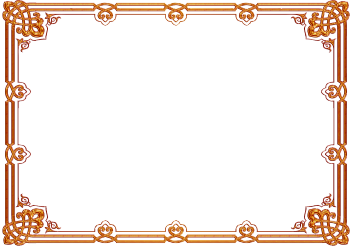 В своей работе использовала следующие формы, методы и приёмы:
Игровая деятельность
Беседы
 Речевые игры
Пальчиковая гимнастика
Упражнения на снятие мышечного напряжения
Использование различных видов театра
Упражнения на развитие внимания, памяти
Упражнения на развитие мимики, пластики
 Упражнения на развитие пантомимы и жестов
Театрализованные игры
Инсценировка и драматизация сказок
 Проведение спектаклей
 Взаимодействие с родителями.
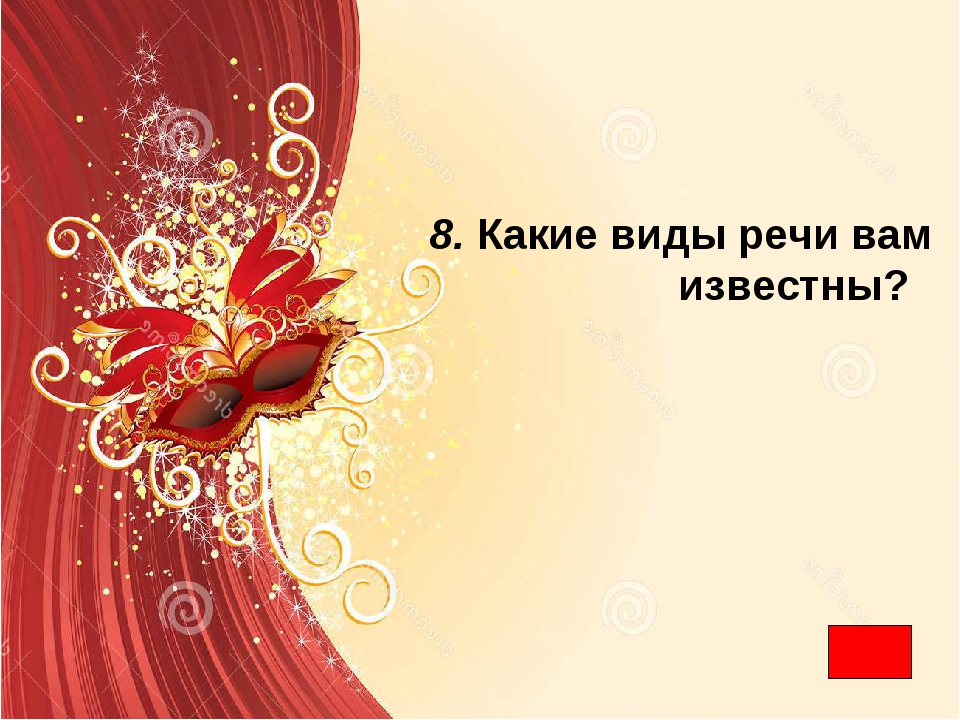 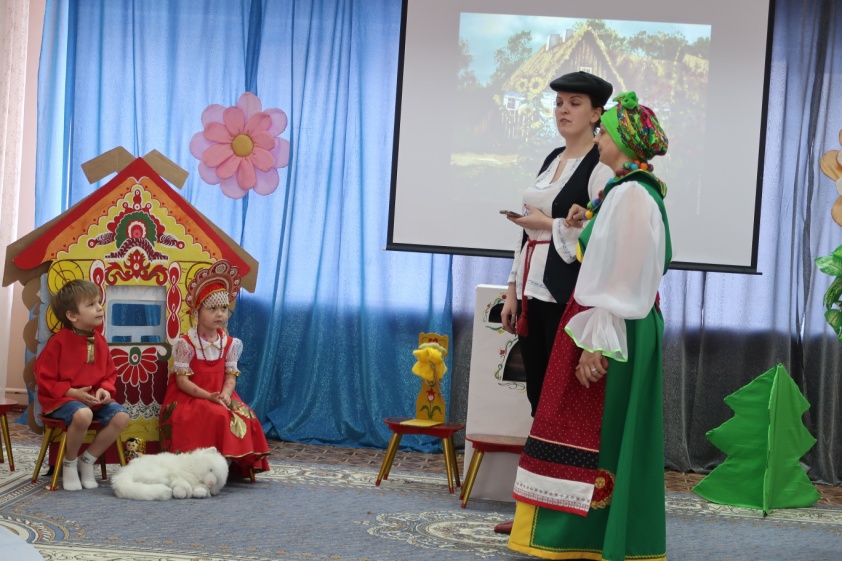 Сотрудничество с родителями
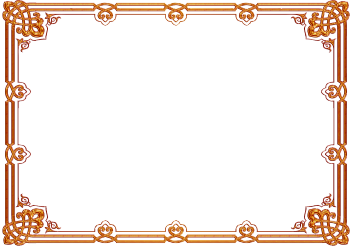 родительские собрания;
консультации;
анкетирование;
участие родителей в театрализованных представлениях в качестве актеров;
помощь в изготовлении кукол для различных театров, декораций;
совместное семейное чтение произведений, просматривание видеофильмов, посещение театров.
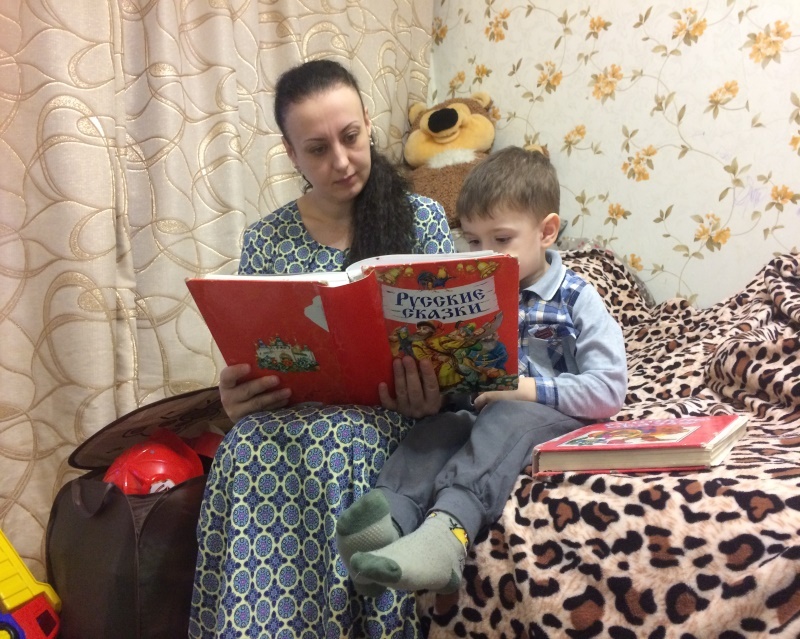 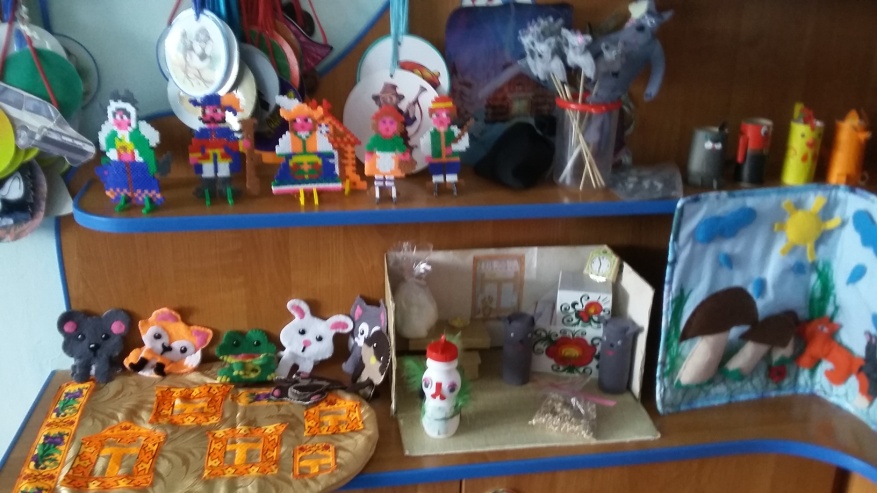 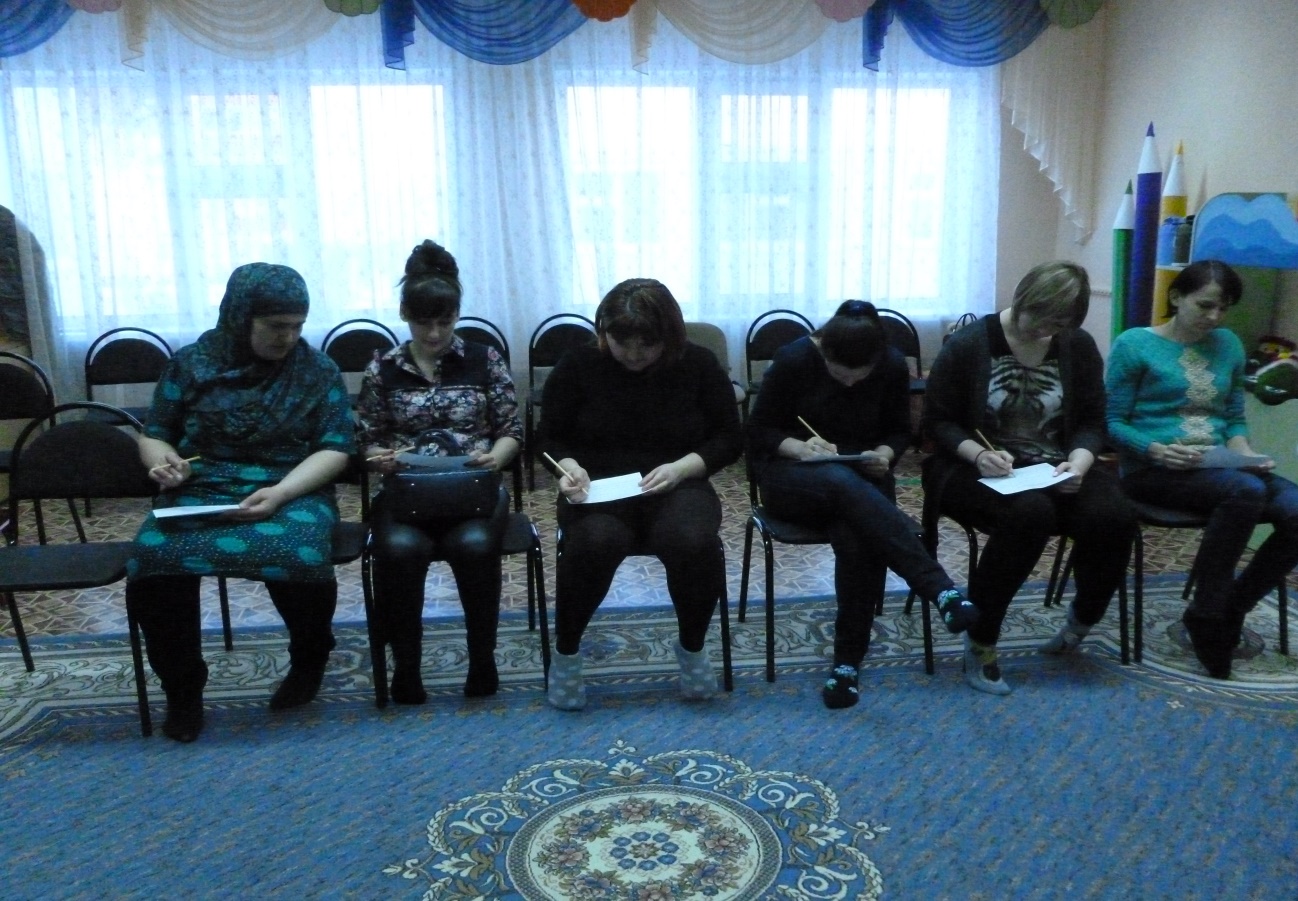 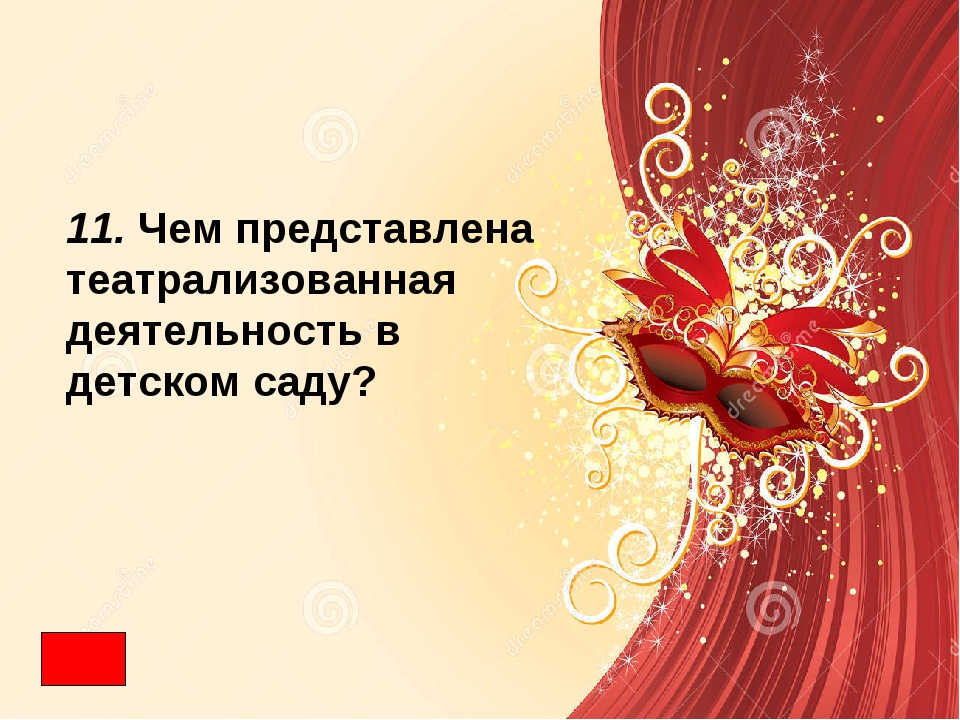 Результаты педагогической деятельности
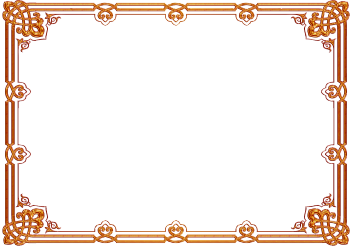 Благодаря проделанной работе:

дети освоили невербальные свойства общения (жесты, мимика, движения) ;
речь детей стала более связной, выразительной; 
 расширился их словарный запас;
дети научились выражать свои чувства и понимать чувства других;
стали более уверенными в себе, научились преодолевать робость, сопереживать;
у детей появился интерес к театру, русской народной сказке, книге, к искусству вообще;            
сформировалась  нравственная позиция по отношению к сверстникам и старшим.
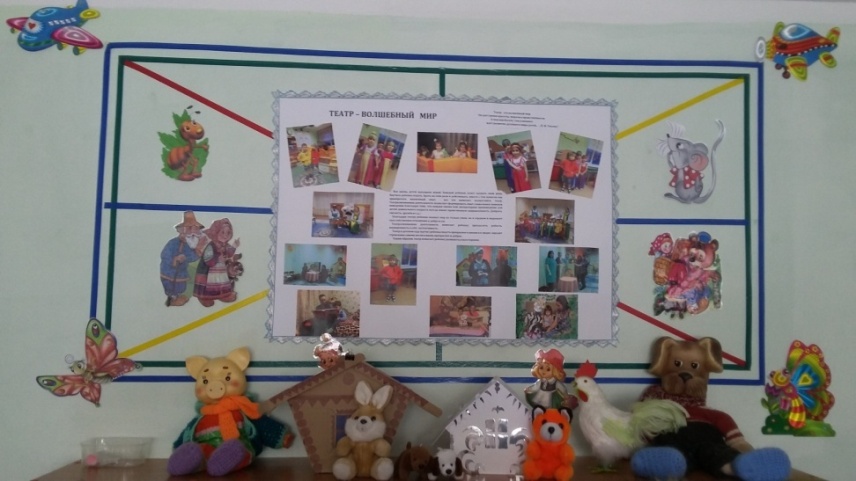 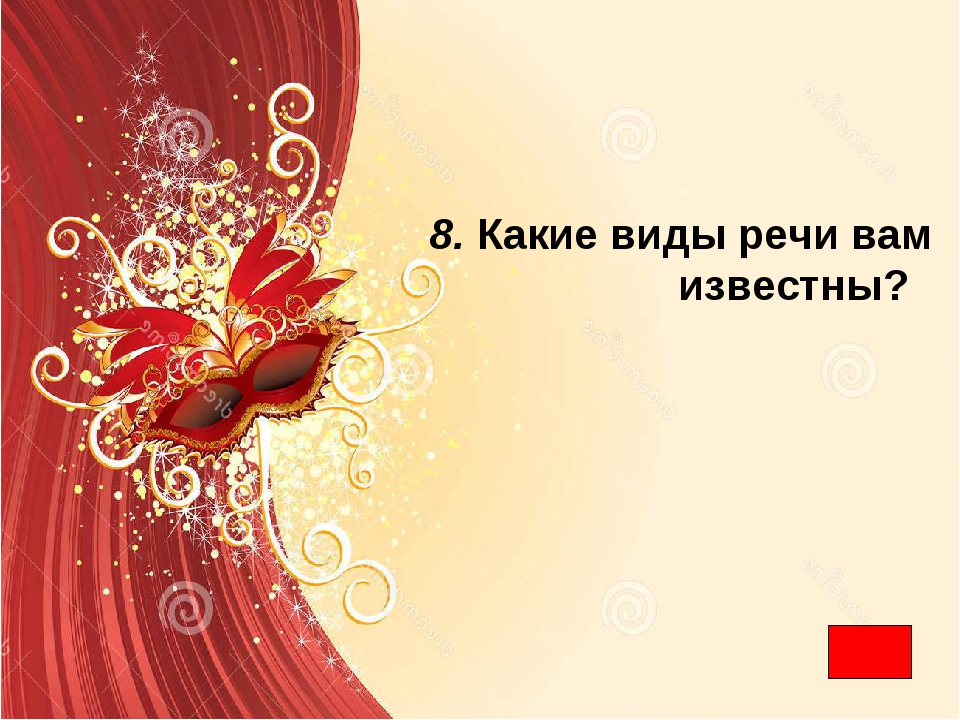 Перспективы:
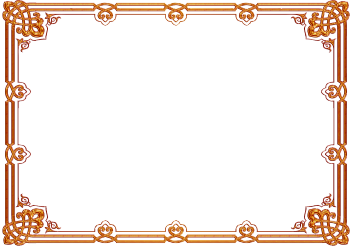 Продолжать   работу по данной теме.
Изучать, обобщать и применять на практике новые методики, знакомиться с опытом работы других педагогов – практиков.
Продолжать работу с детьми, ставить новые спектакли, включать детей в исследовательскую деятельность в ходе их подготовки.
Осуществлять выход детей со спектаклями в другие  группы детского сада.
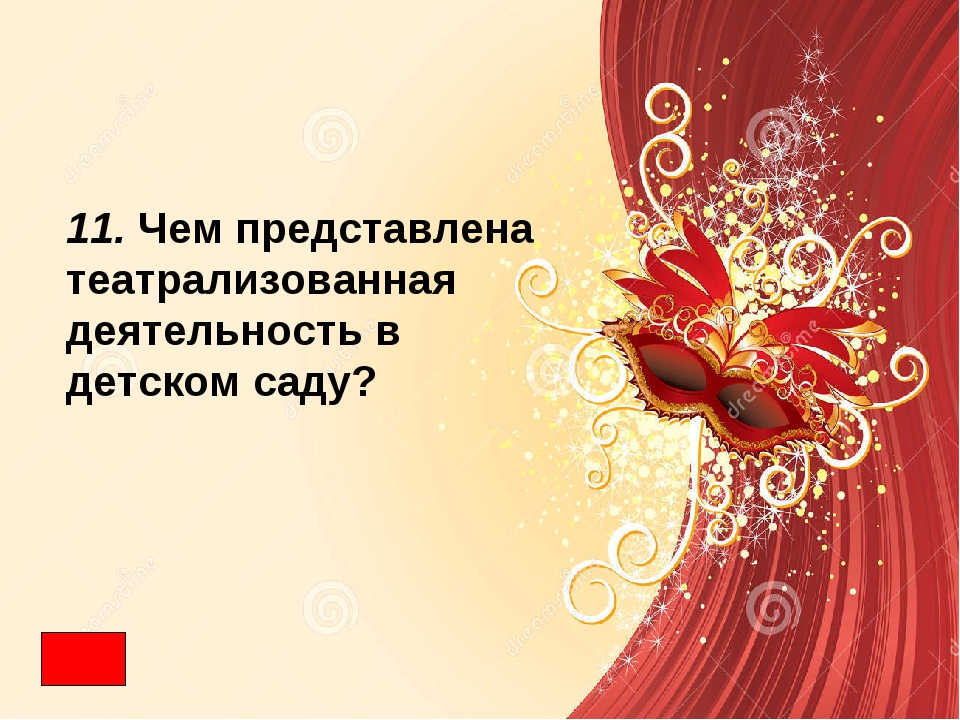 Используемая литература:
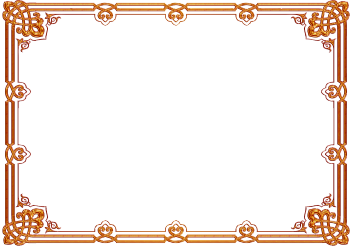 Антипина А.Е.  «Театрализованная деятельность в детском саду», М., «ТЦ Сфера», 2006 г.
Артемова Л.В.  «Театральные игры дошкольников», М., Просвещение, 1991г.
Буренина А.И.  «Театр всевозможного», С.-Петербург, 2002 г.
Губанова Н.Ф.  «Театрализованная деятельность дошкольников», М., «Вако», 2007г.
Сорокина Н.Ф. «Играем в кукольный театра: Программа «Театр - творчество - дети», М., АРКТИ, 2004 г.
«Фольклор-музыка-театр» под редакцией С.И. Мерзляковой, М., Линка-пресс, 1999г.
Царенко Л.  «От потешек к Пушкинскому балу», М., Линка-пресс, 1999г.
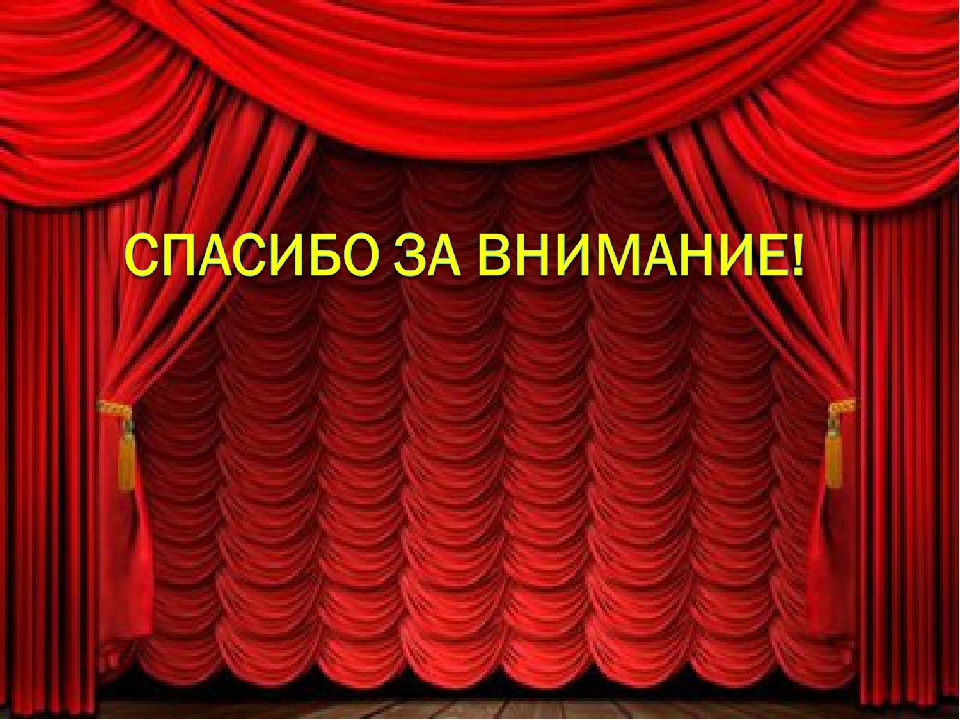 Недаром дети любят сказку,
Ведь сказка тем и хороша,
Что в ней счастливую развязку
Уже предчувствует душа.
И на любые испытанья
Согласны храбрые сердца
В нетерпеливом ожиданье
Благополучного конца.